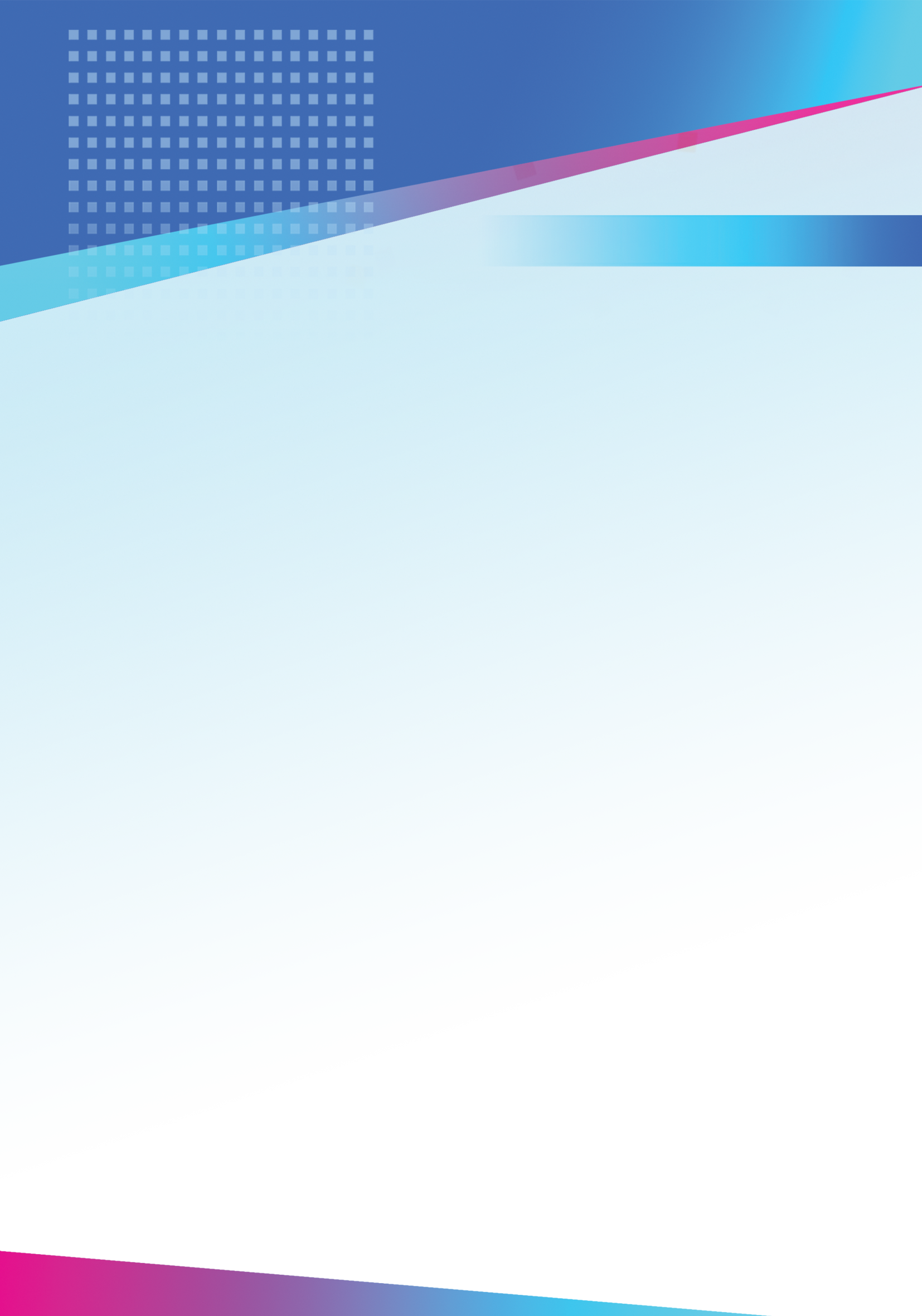 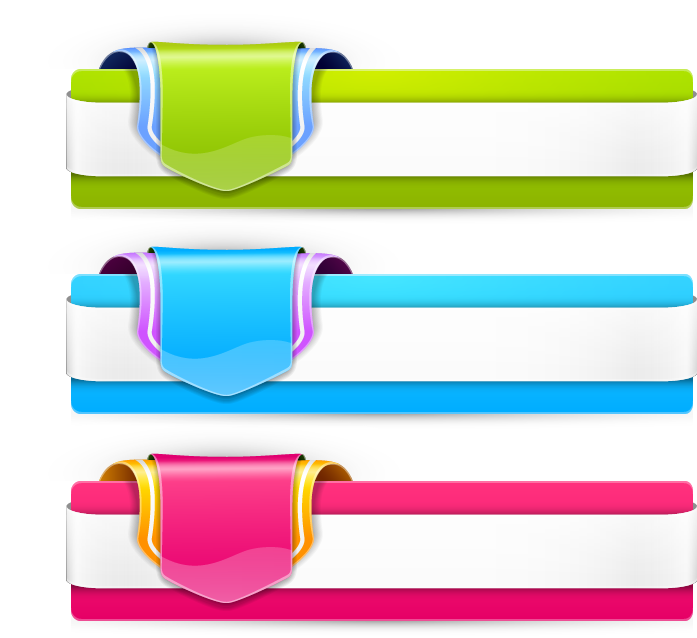 ด้านที่
1
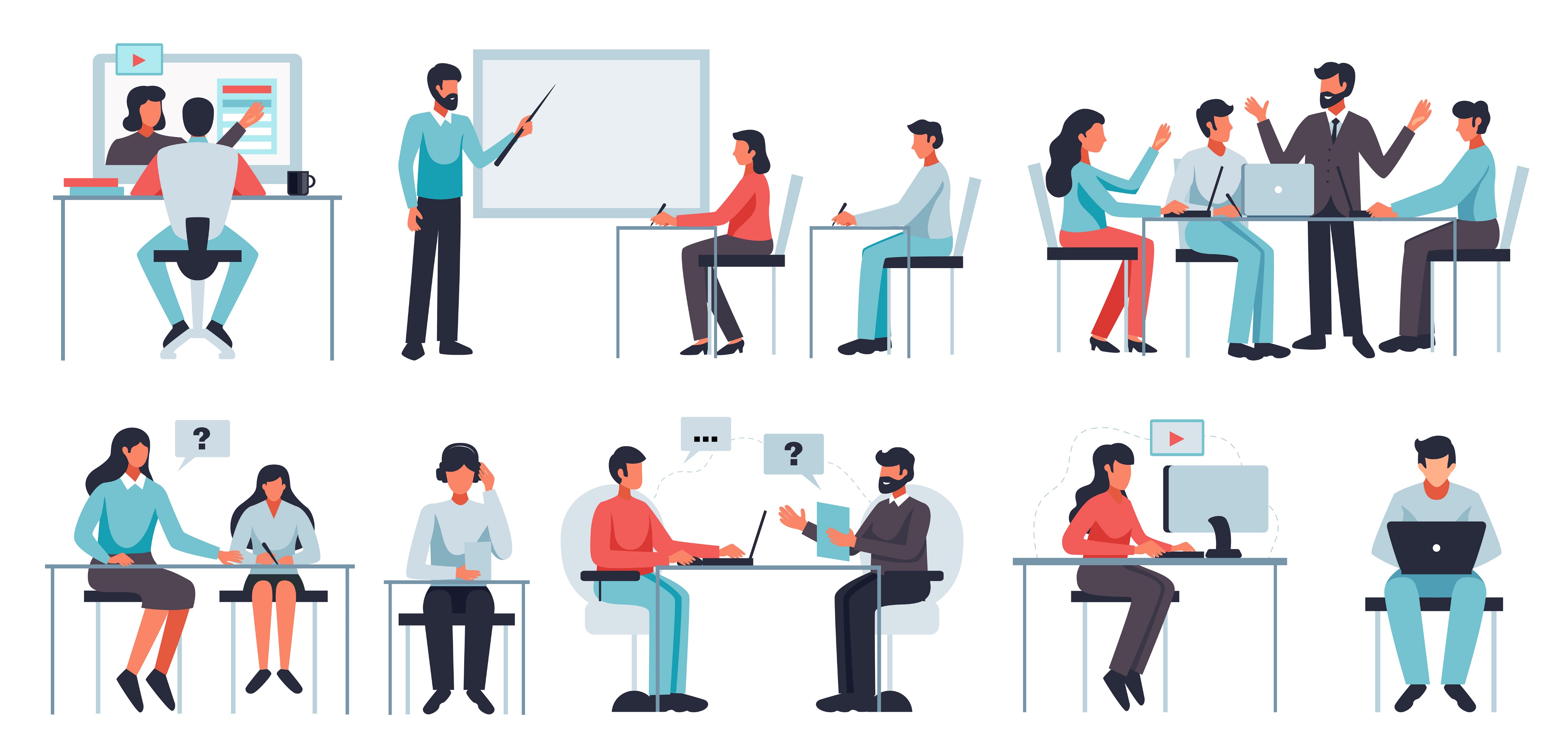 ด้านการจัดการเรียนการสอน
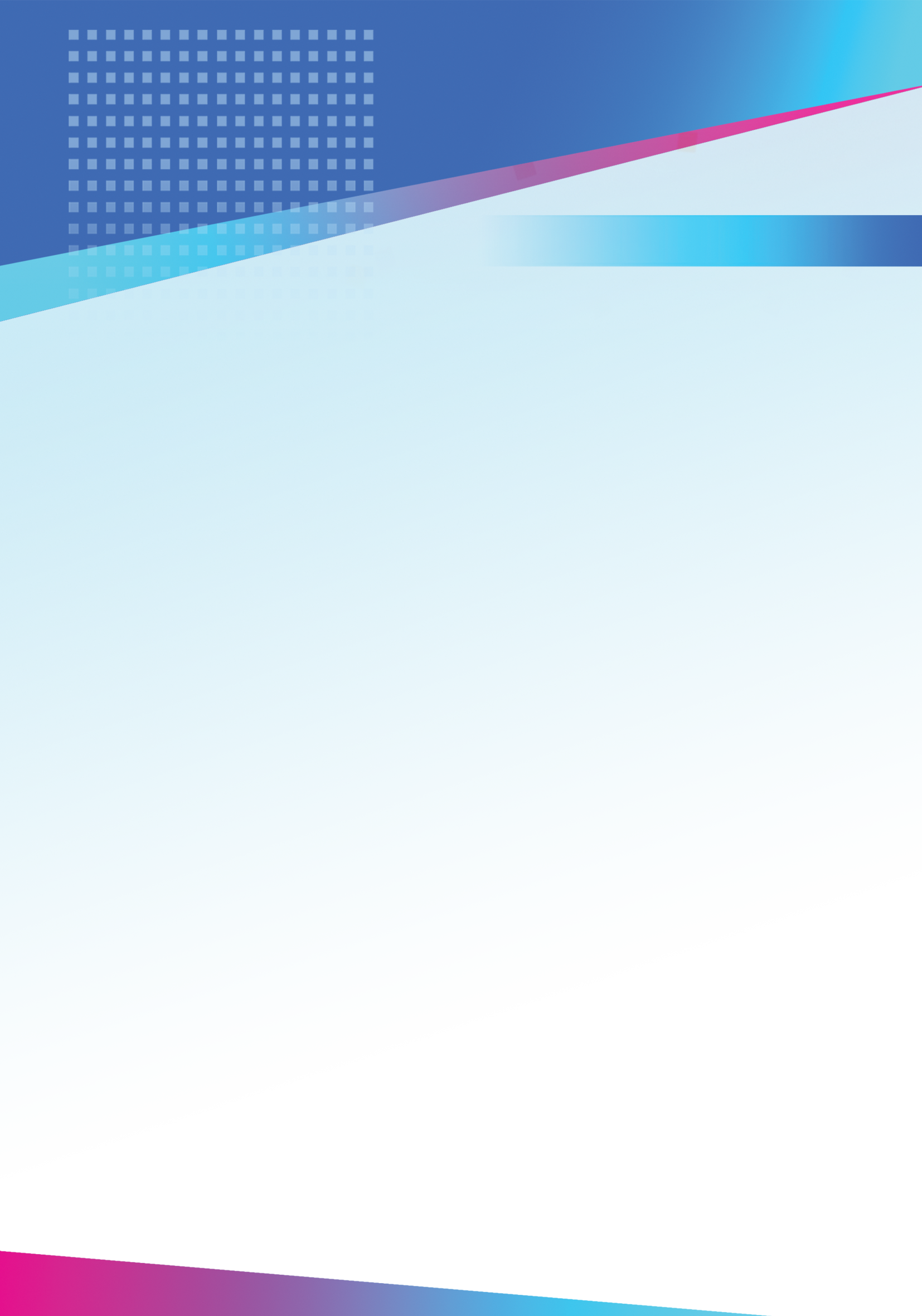 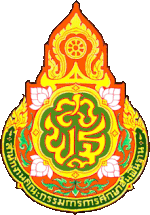 ด้านที่ 1
ด้านการจัดการเรียนการสอน
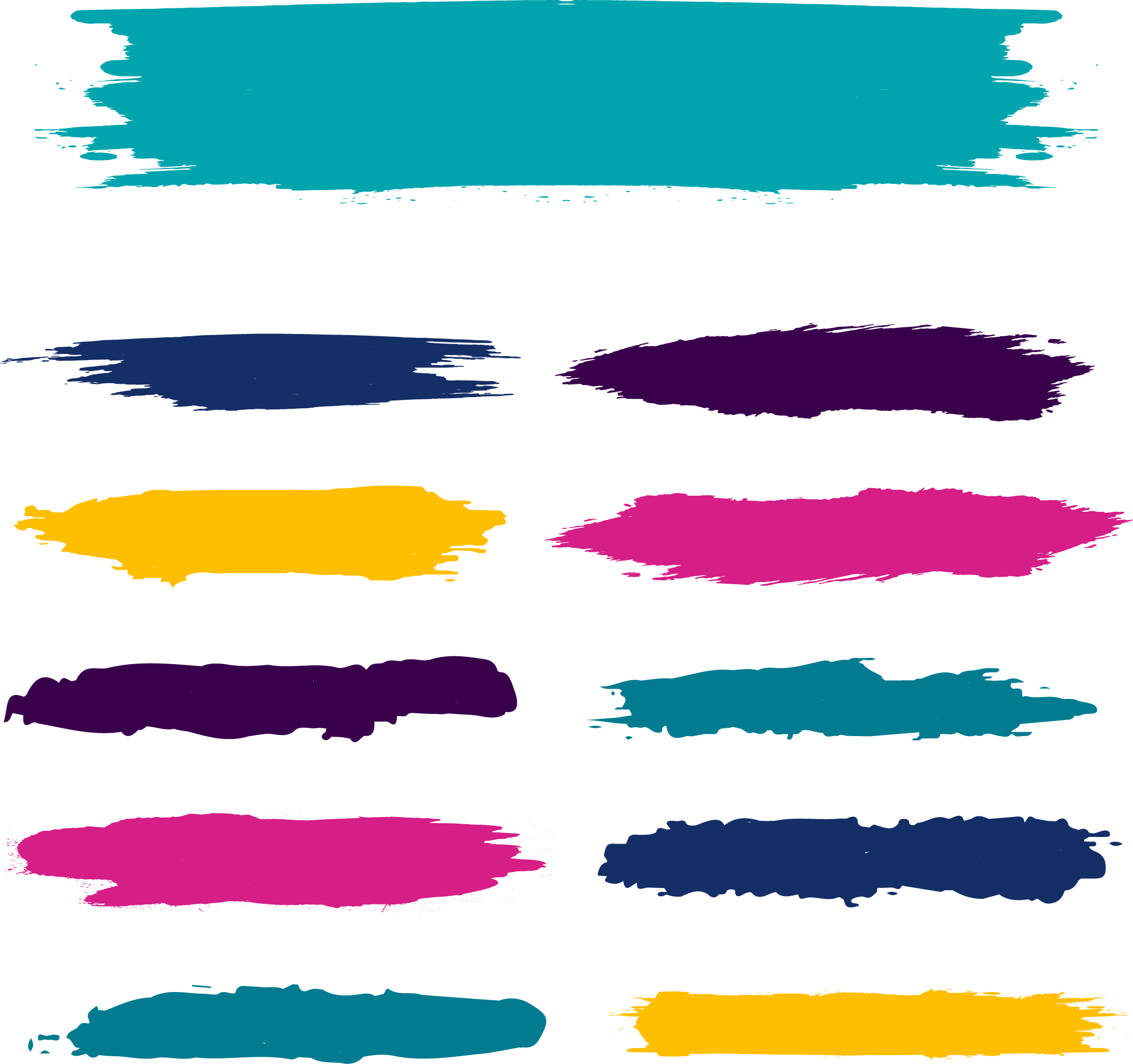 1.1 การสร้างและ/หรือพัฒนาหลักสูตร

เอกสารหลักฐานร่องรอย 
1) หลักสูตรกลุ่มสาระการเรียนรู้/รายวิชาที่สอน
2) หน่วยการเรียนรู้ของรายวิชาที่สอน
3) หลักฐานการประเมินผล การใช้หลักสูตรกลุ่มสาระการเรียนรู้/   
    รายวิชาที่สอน
4) วุฒิบัตร เกียติบัตร โล่รางวัล คำสั่ง หรืออื่นๆ ที่เกี่ยวข้อง
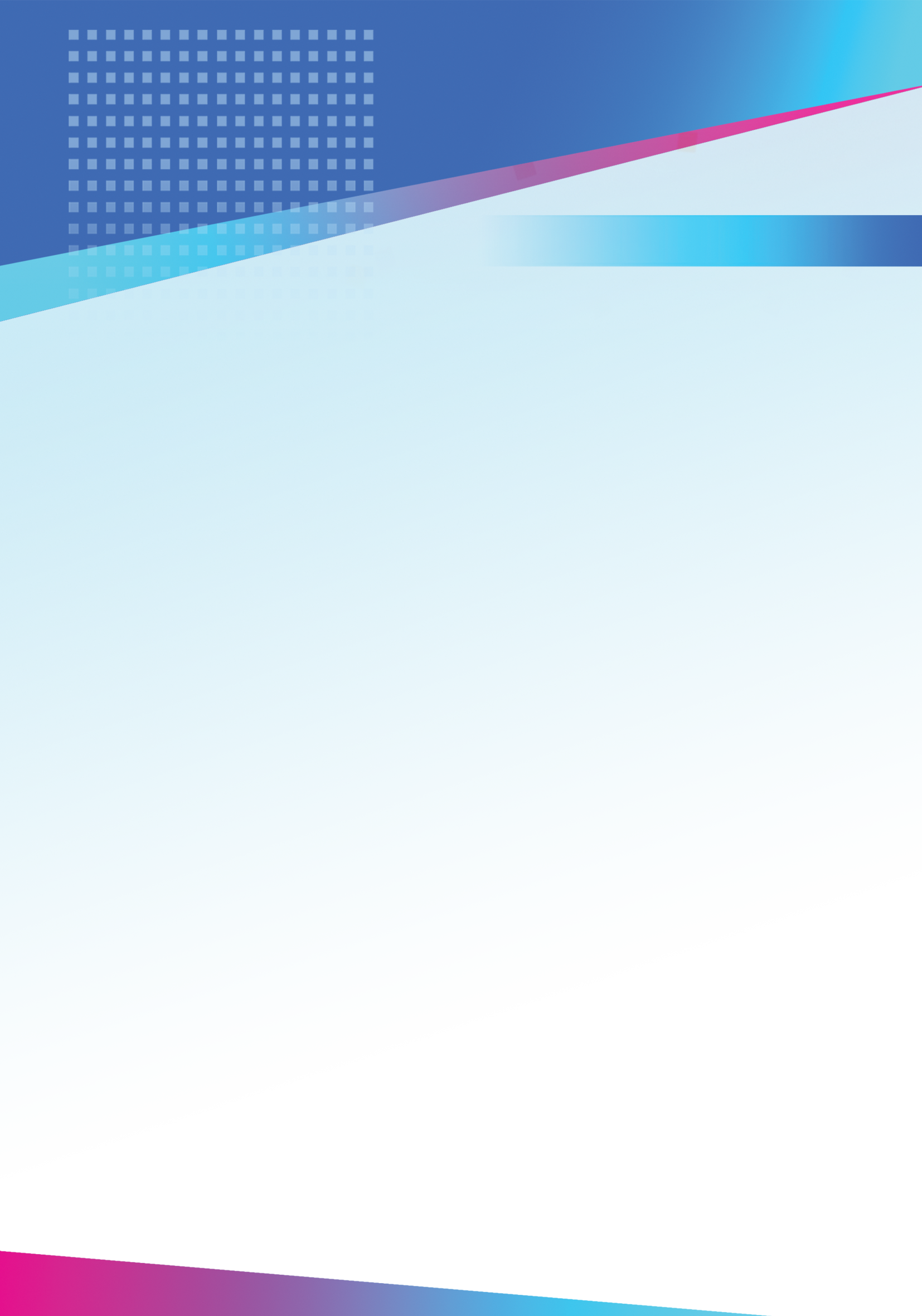 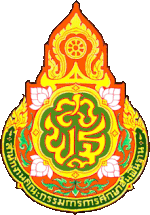 ด้านที่ 1
ด้านการจัดการเรียนการสอน
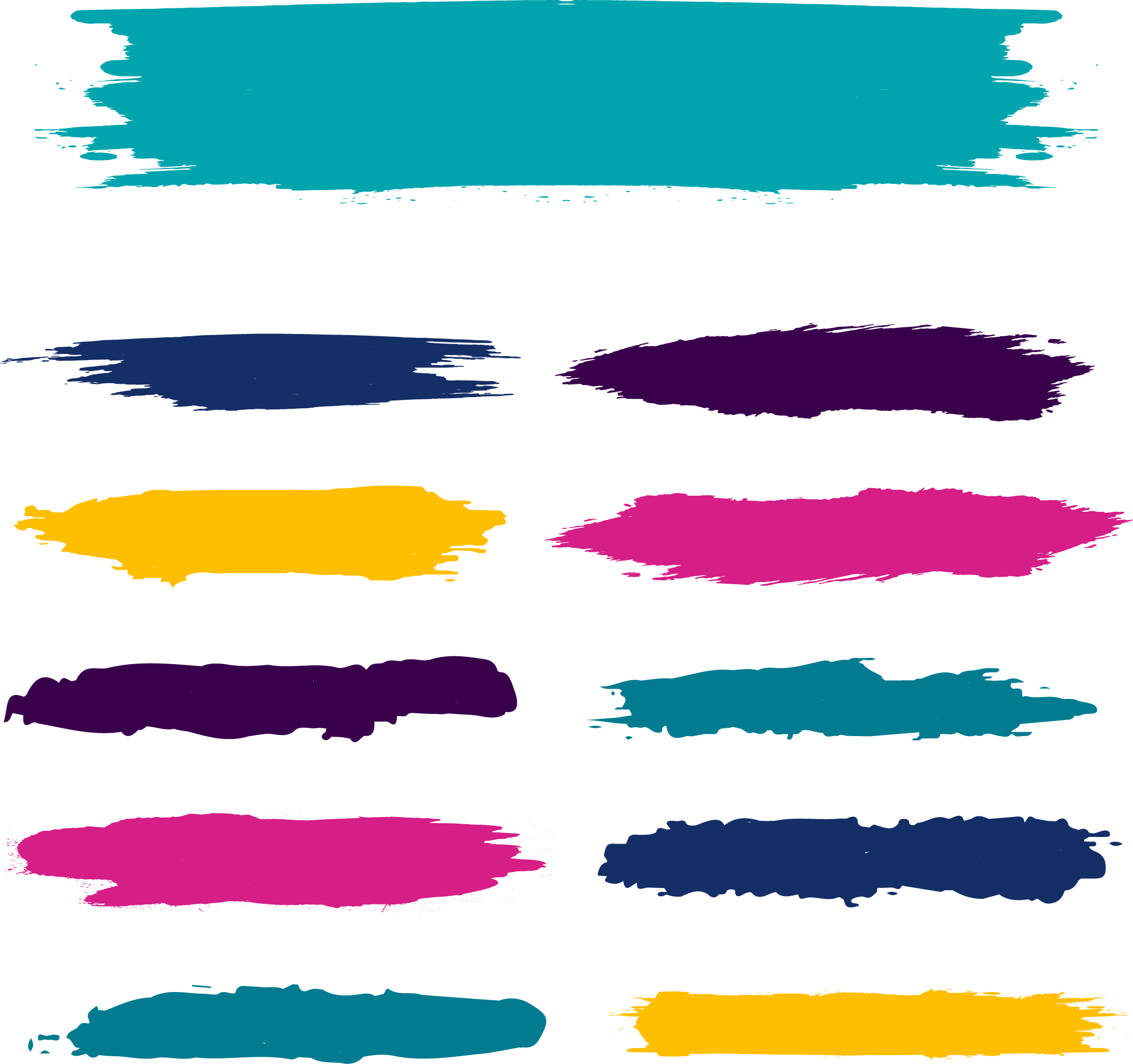 1.2 การจัดการเรียนรู้
1.2.1 การออกแบบหน่วยการเรียนรู้

เอกสารหลักฐานร่องรอย 
1) หน่วยการเรียนรู้ Active Learning 
2) เอกสาร คําอธิบายรายวิชา และโครงสร้างรายวิชา 
3) รายงานสรุปผลการนิเทศภายในของกลุ่มสาระการเรียนรู้
4) คําสั่งด้านการออกแบบการเรียนรู้
5) เอกสารนิเทศการสอน และนิเทศแผน
๖) เกียรติบัตรที่ได้รับ
๗) แผนการจัดการเรียนรู้ และบันทึกหลังการจัดการเรียนรู้
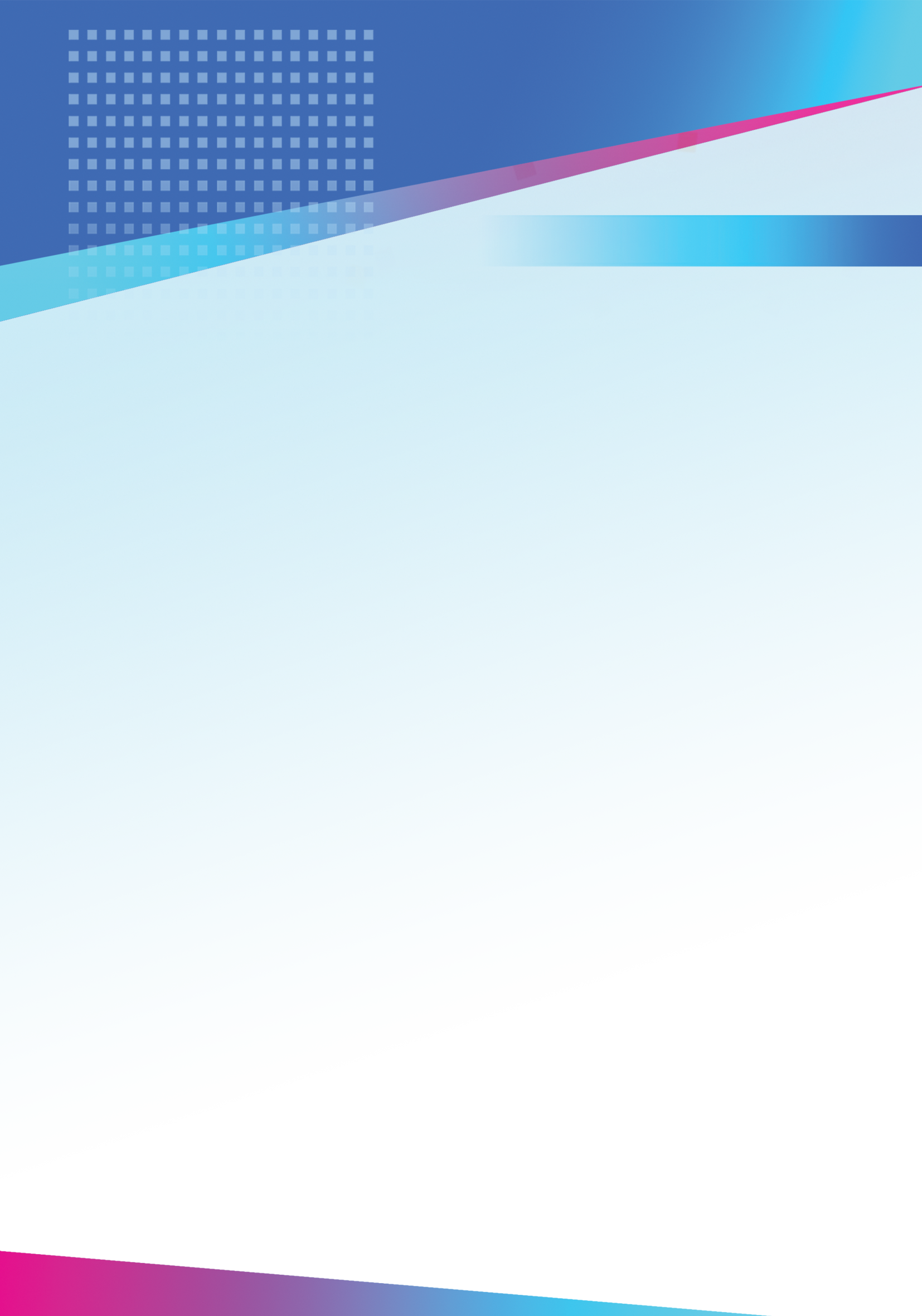 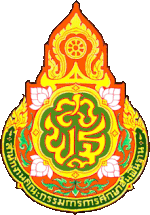 ด้านที่ 1
ด้านการจัดการเรียนการสอน
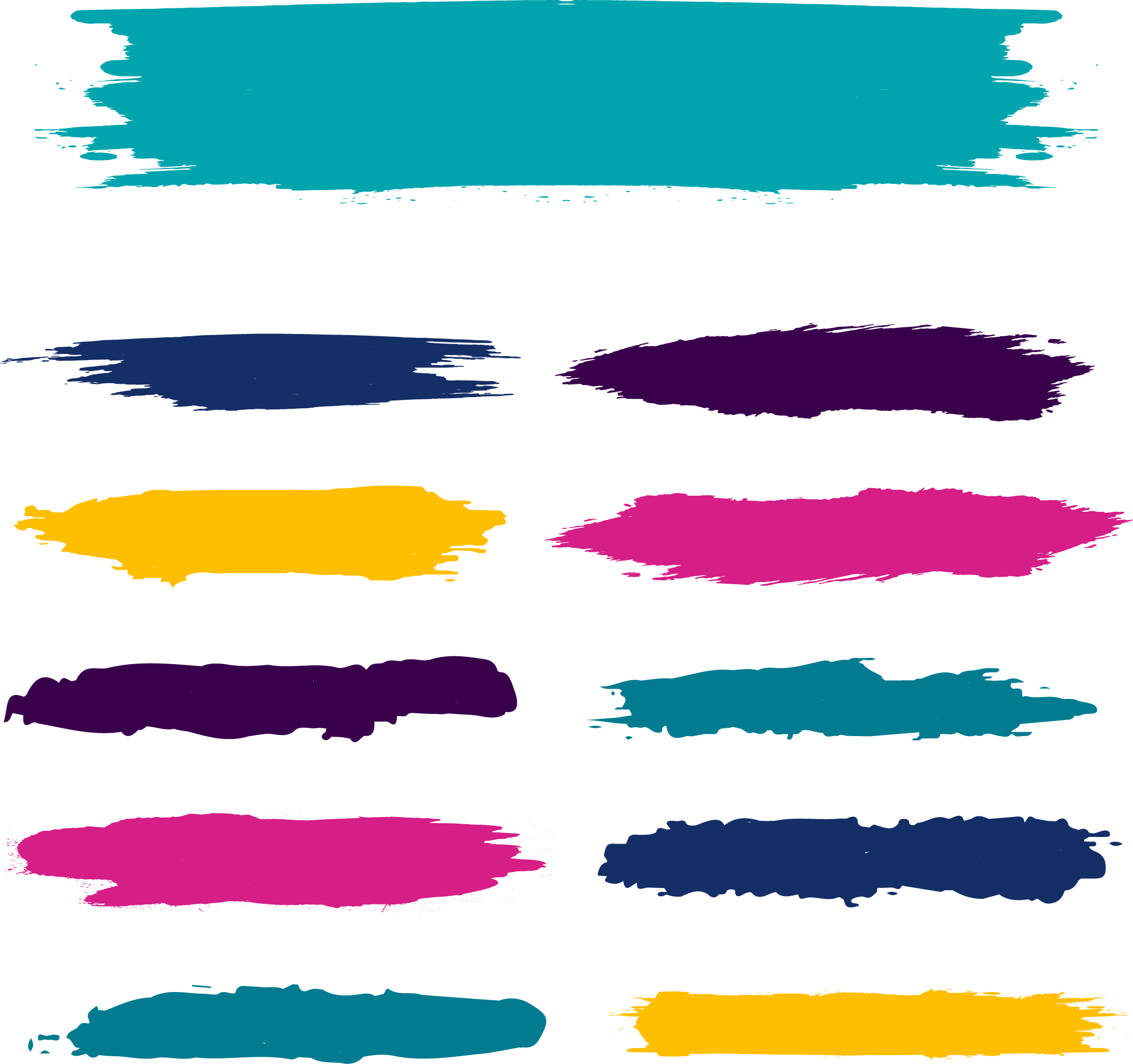 1.2 การจัดการเรียนรู้
1.2.2 จัดทําแผนการจัดการเรียนรู้/แผนการจัดการศึกษาเฉพาะบุคคล (IEP)/
แผนการสอนรายบุคคล (IP)/ แผนการจัดประสบการณ์

เอกสารหลักฐานร่องรอย 
1) แบบวิเคราะห์ผู้เรียนเป็นรายบุคคล 
2) แผนการจัดการเรียนรู้ 3) บันทึกหลังการจัดการเรียนรู้ 4)เอกสารการศึกษาเป็นรายกรณี (Case Study)
๕) เอกสารแบบบันทึกการให้คำแนะนำ และแนวทาง    การให้คำปรึกษา
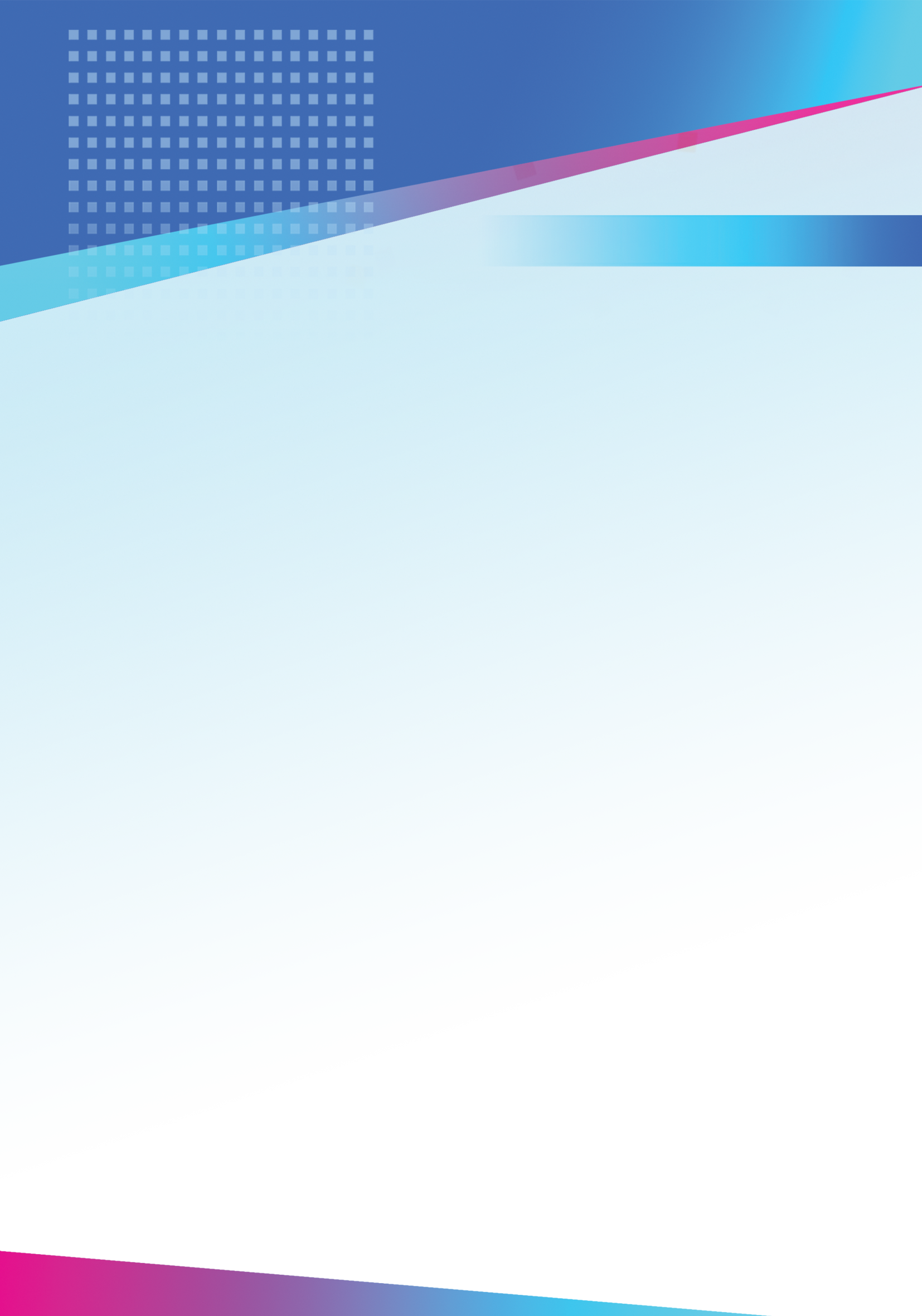 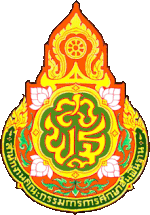 ด้านที่ 1
ด้านการจัดการเรียนการสอน
1.2 การจัดการเรียนรู้
1.2.3 กลยุทธ์ในการจัดการเรียนรู้ 


เอกสารหลักฐานร่องรอย 
1) เอกสารแผนการสอน และบันทึกหลังสอน
๒) เอกสารทะเบียนการผลิต หรือการใช้สื่อ
๓) เอกสารร่องรอยการใช้สื่อการสอน
๔) เอกสารนิเทศการสอน วิธีการสอน
๕) เอกสารบันทึกแนะแนวชั้นเรียน หรือการโฮมรูม
๖) เอกสารรูปภาพประกอบกิจกรรม
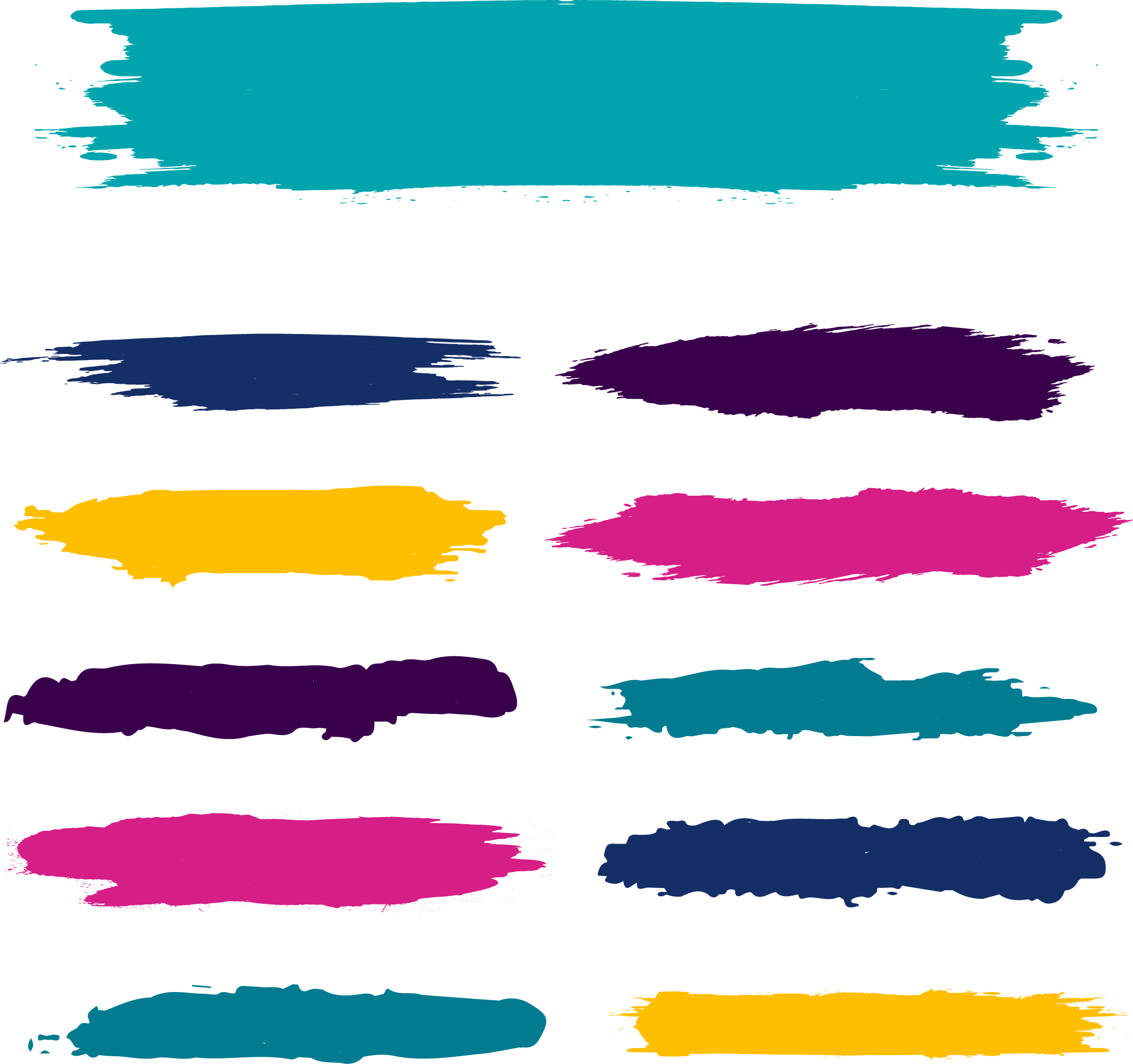 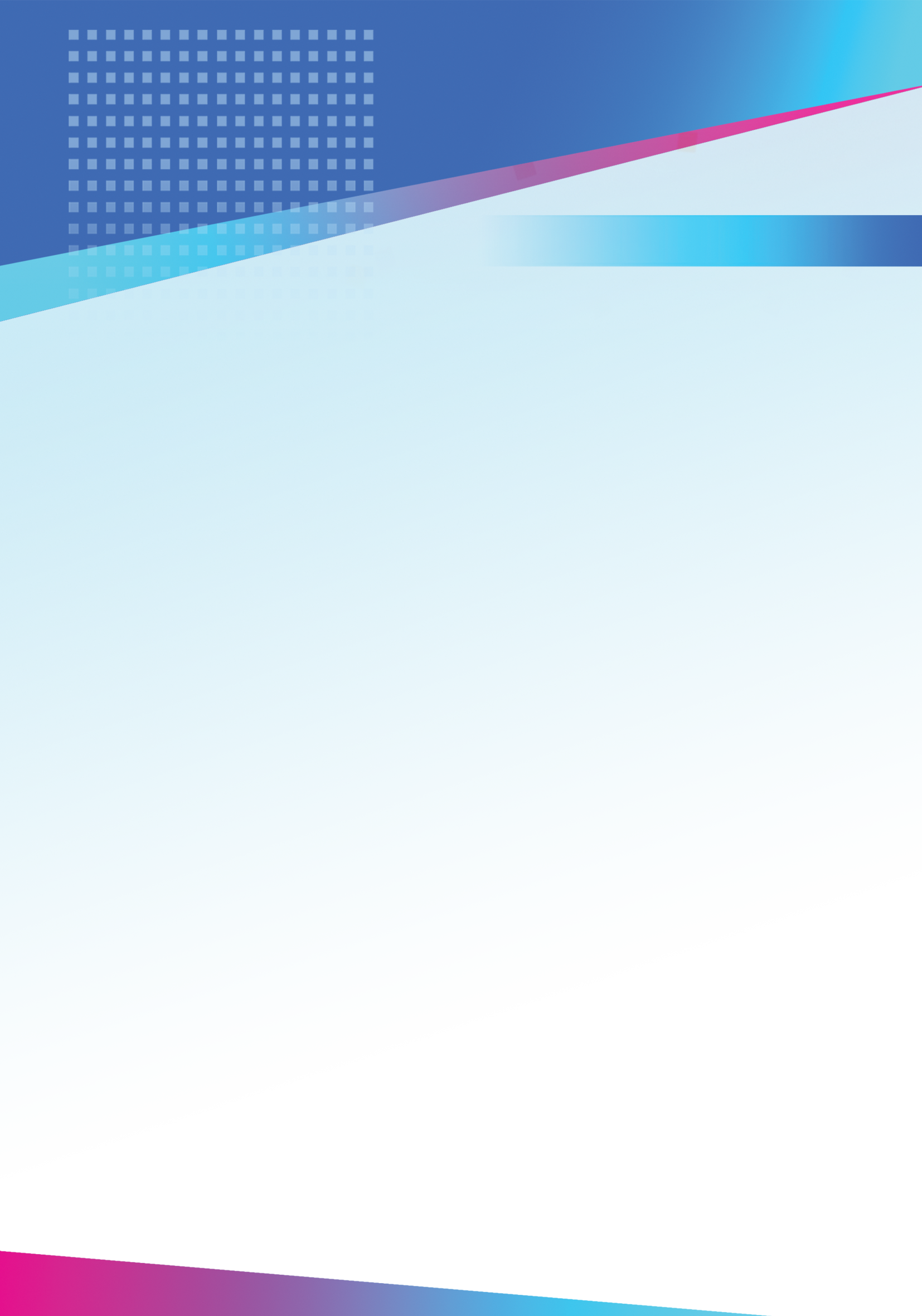 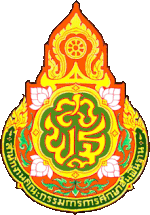 ด้านที่ 1
ด้านการจัดการเรียนการสอน
1.2 การจัดการเรียนรู้
1.2.4 คุณภาพผู้เรียน 


เอกสารหลักฐานร่องรอย 
1) เอกสาร ปพ.5,6,8 หรือที่เกี่ยวข้อง
๒) เอกสารตารางวิเคราะห์ผลการเรียน
๓) หลักฐานแสดงผลการเรียนของนักเรียน 
๔) ประกาศค่าเป้าหมายกลุ่มสาระการเรียนรู้
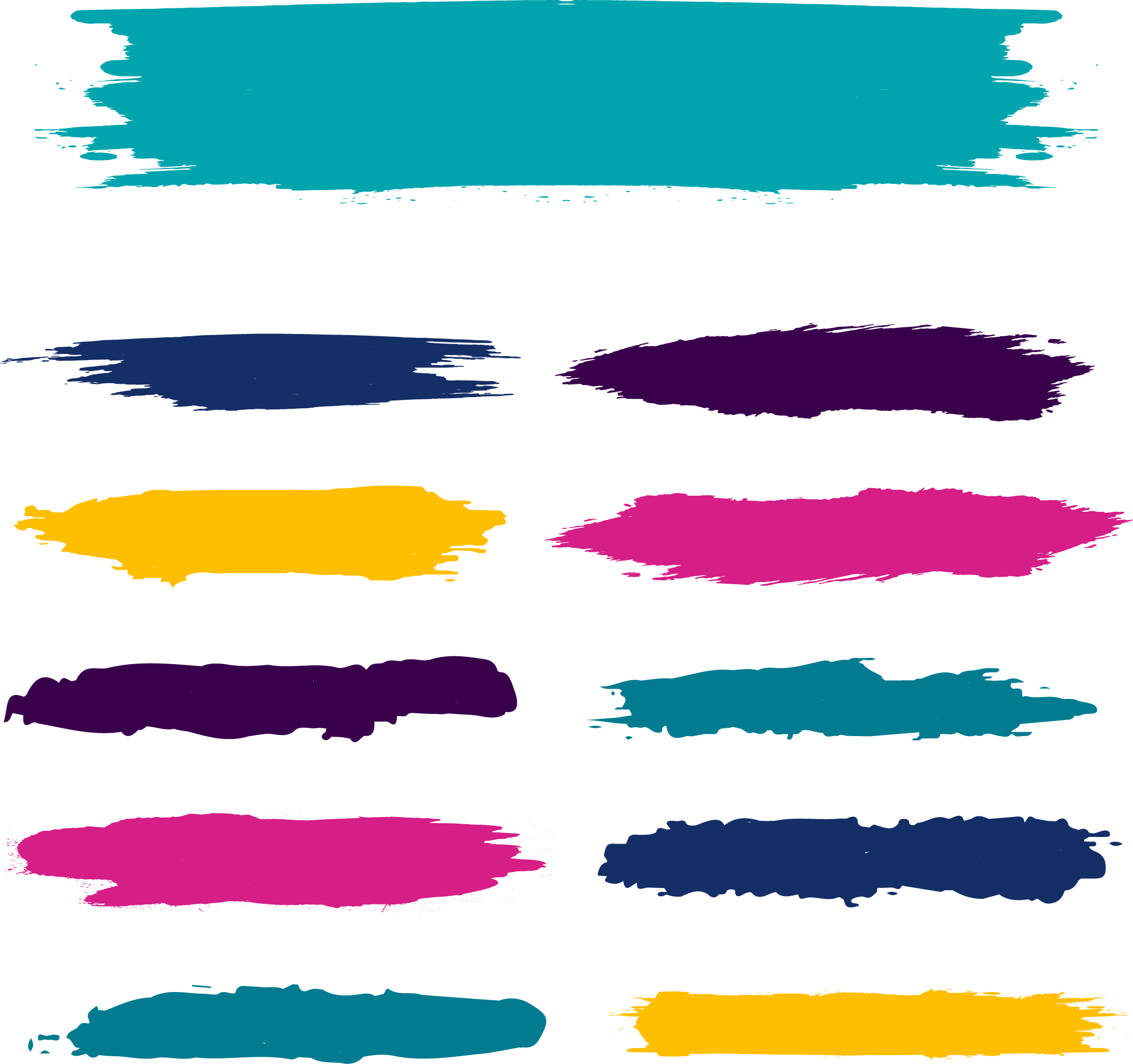 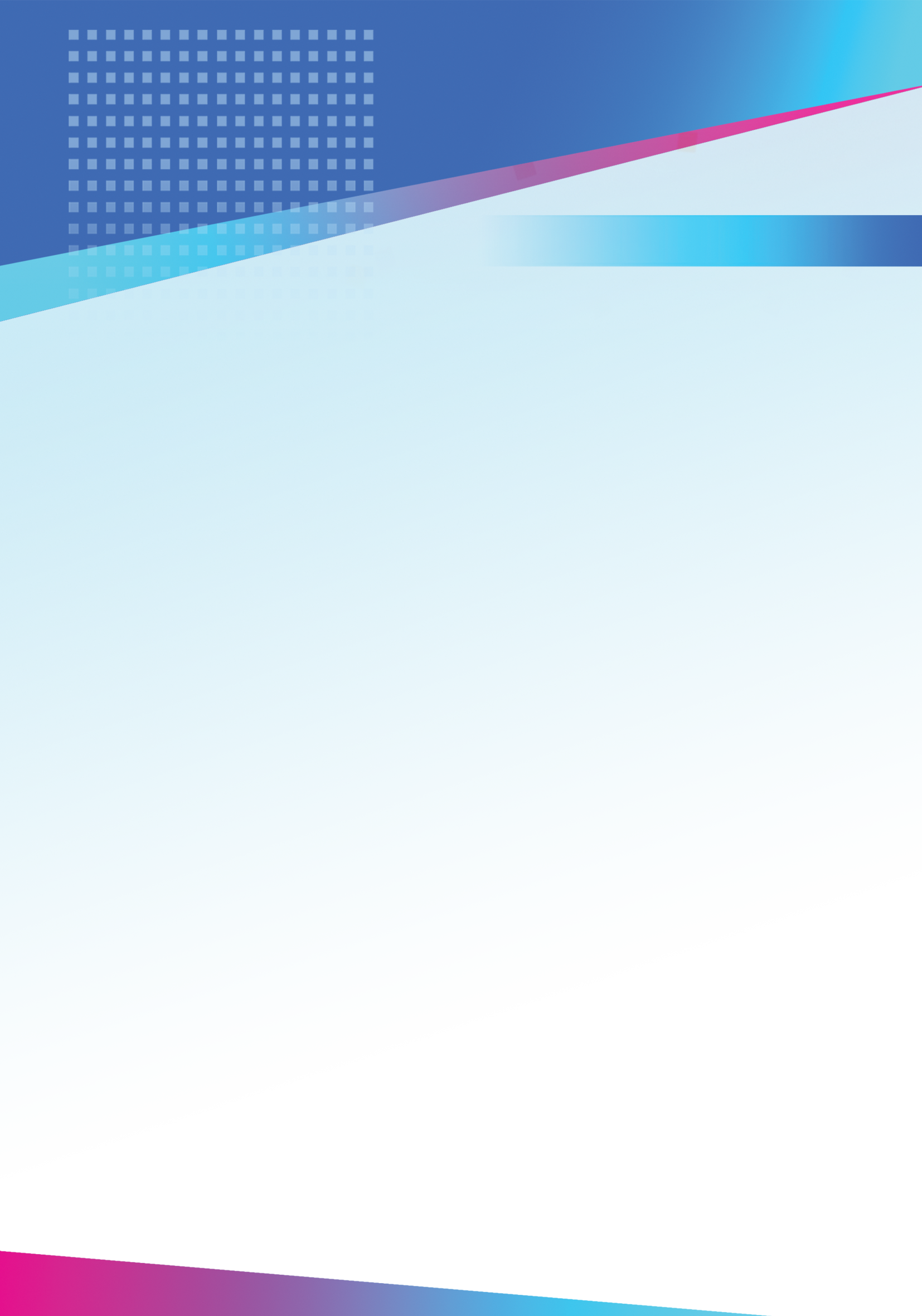 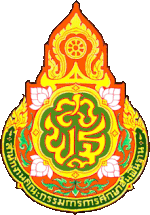 ด้านที่ 1
ด้านการจัดการเรียนการสอน
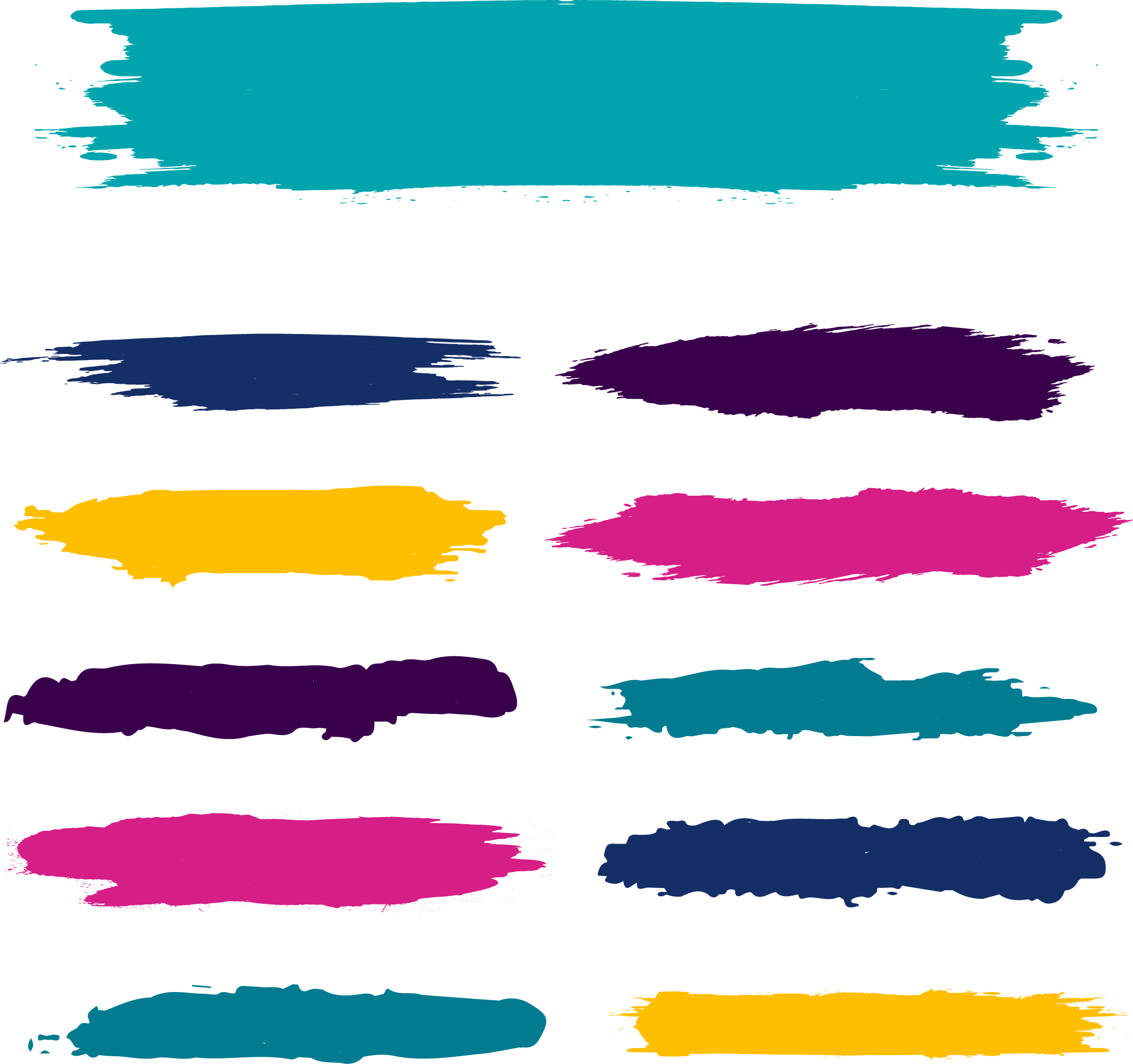 1.3 การสร้างและการพัฒนาสื่อ นวัตกรรม เทคโนโลยีทางการศึกษา และแหล่งการเรียนรู้


เอกสารหลักฐานร่องรอย 
1) ทะเบียนสื่อ นวัตกรรม เทคโนโลยีทางการศึกษาและ    แหล่งเรียนรู้ 
2) แผนการจัดการเรียนรู้ 
3) แบบประเมินการใช้สื่อ นวัตกรรม เทคโนโลยีทางการศึกษา     และแหล่งเรียนรู้ 
4) หลักฐานการเผยแพร่ 
5) เกียรติบัตร
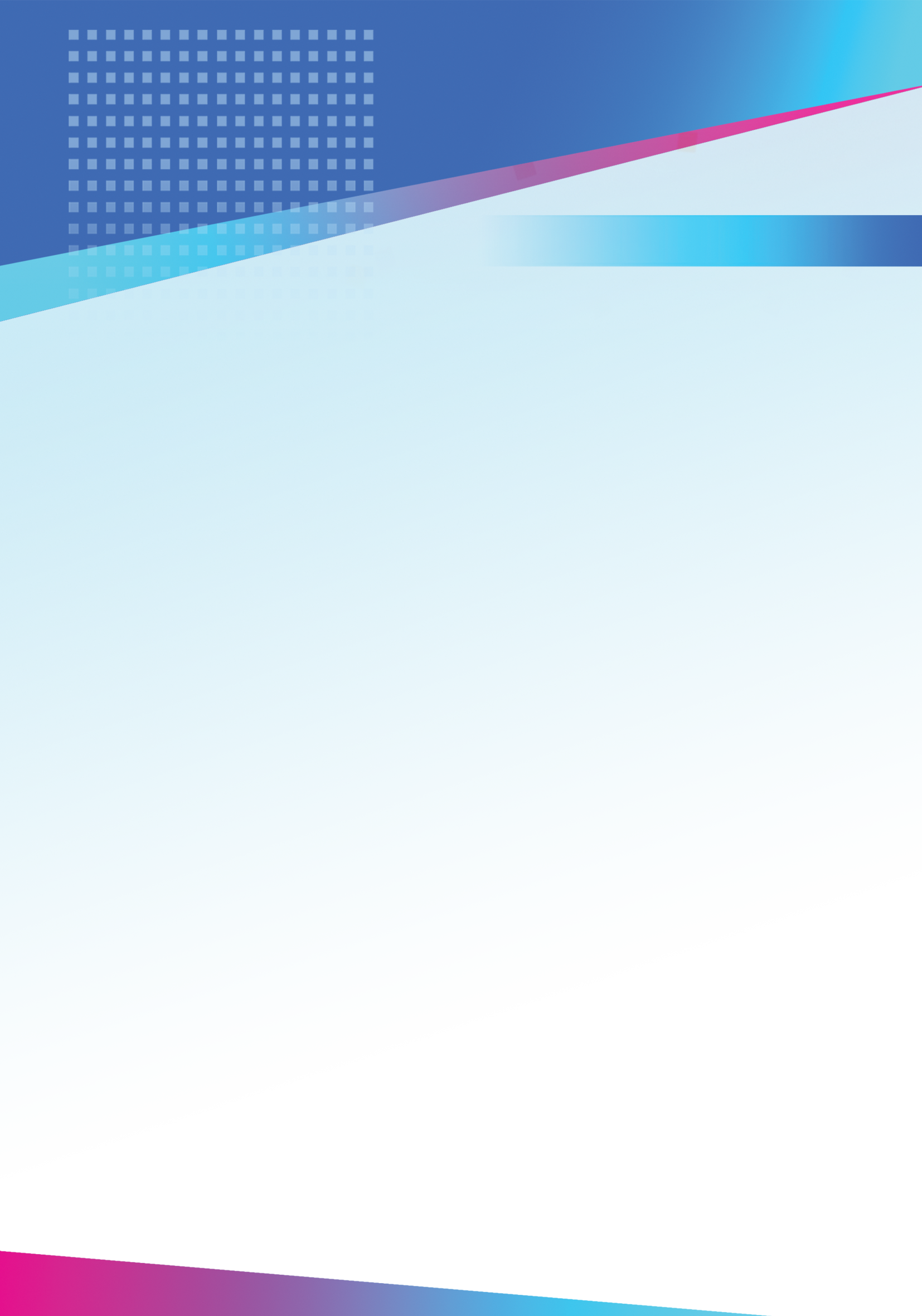 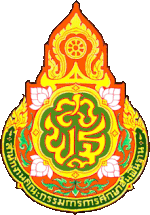 ด้านที่ 1
ด้านการจัดการเรียนการสอน
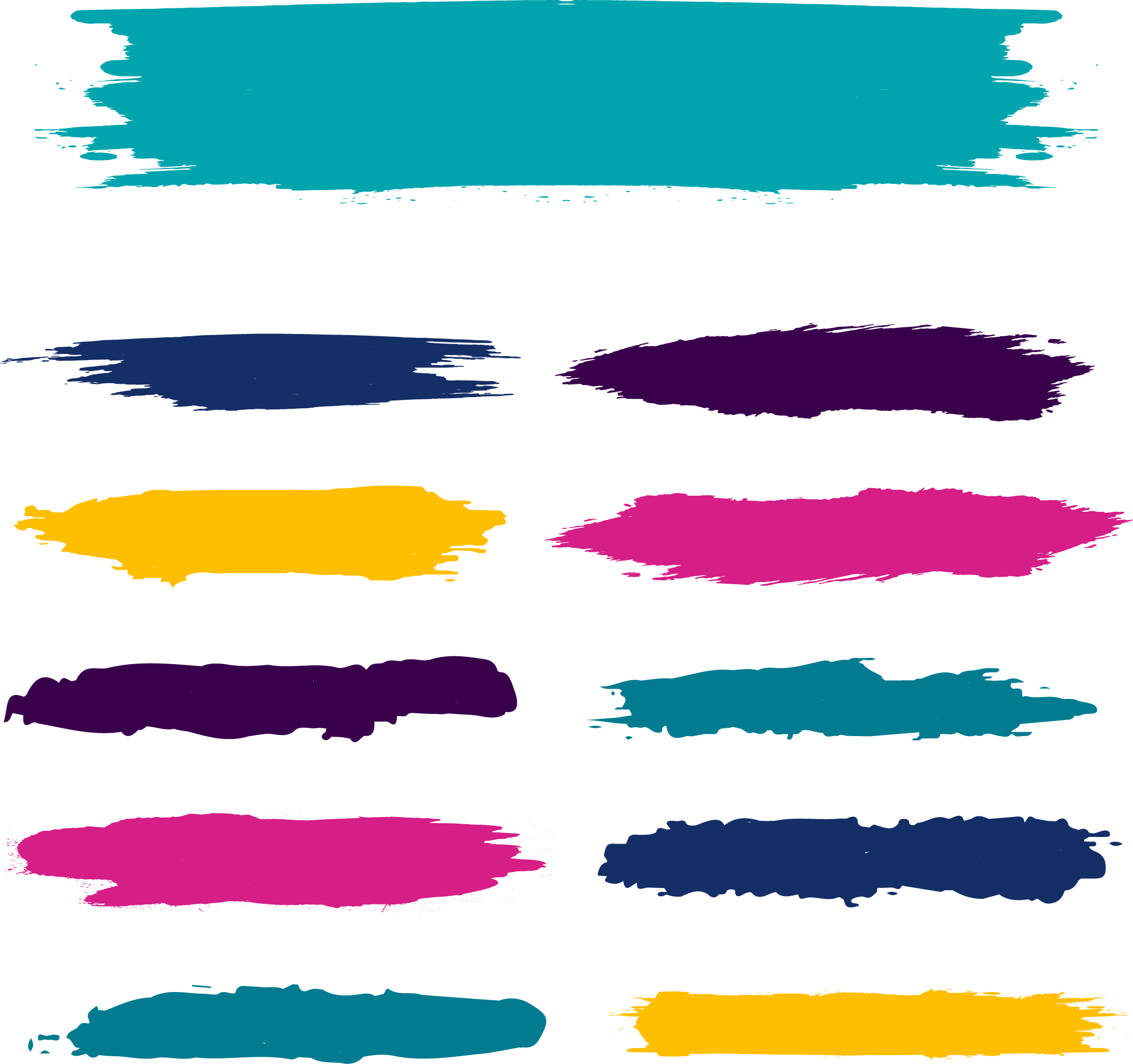 1.4 การวัดและประเมินผลการเรียนรู้


เอกสารหลักฐานร่องรอย 
1) แผนการจัดการเรียนรู้ 
2) ข้อสอบ แบบทดสอบ การประเมินสภาพจริง
3) เครื่องมือที่ใช้วัดผลต่าง ๆ เช่น เอกสารแผนการสอน     บันทึกหลังสอน เอกสารการประเมินสภาพจริง เอกสารแบบ    วิเคราะห์ตัวชี้วัด เอกสารแสดงชิ้นงานนักเรียน และเอกสาร    แสดงแบบวิเคราะห์ข้อสอบแบบบันทึกคะแนน
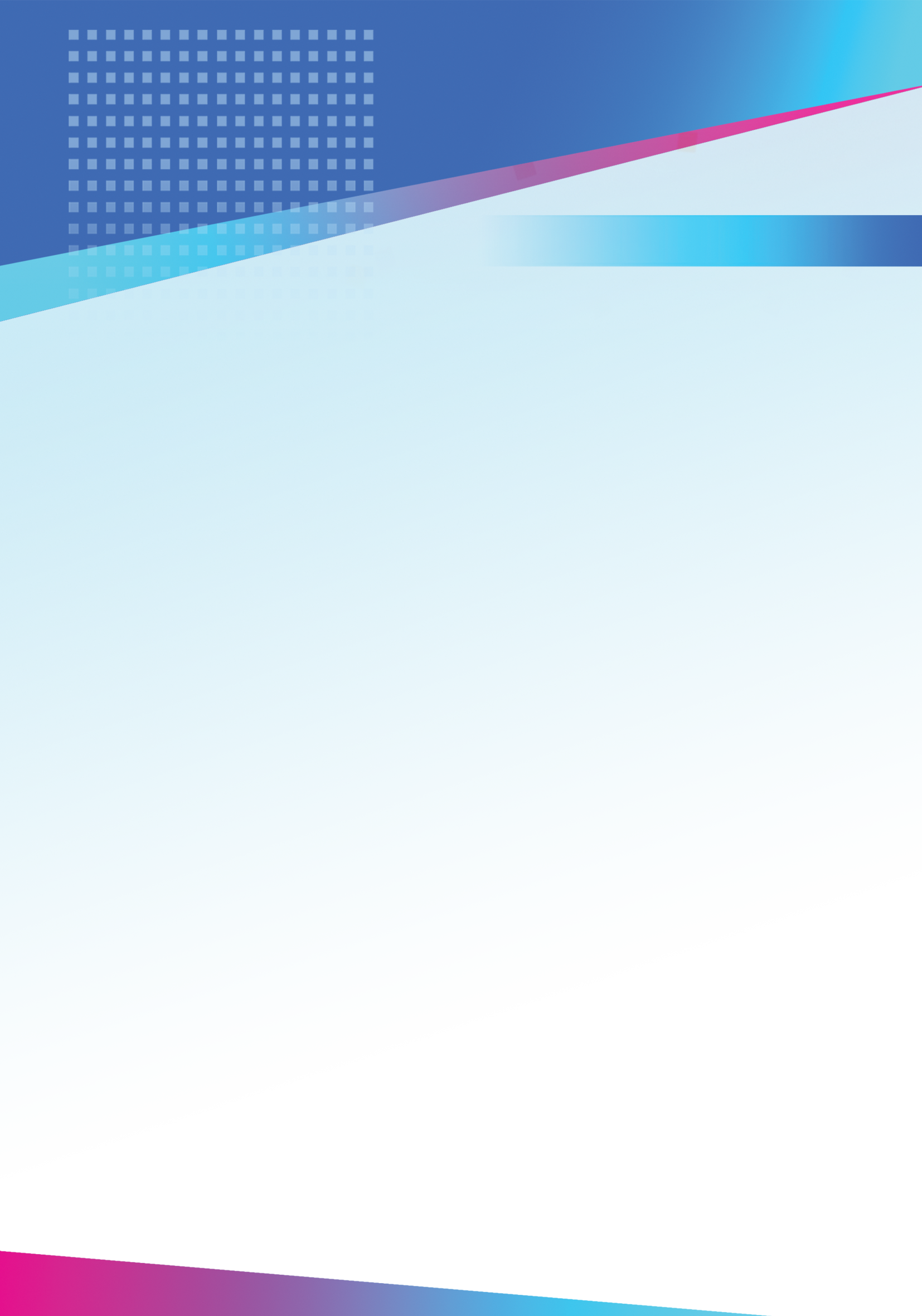 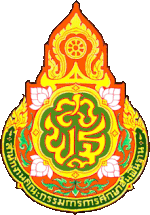 ด้านที่ 1
ด้านการจัดการเรียนการสอน
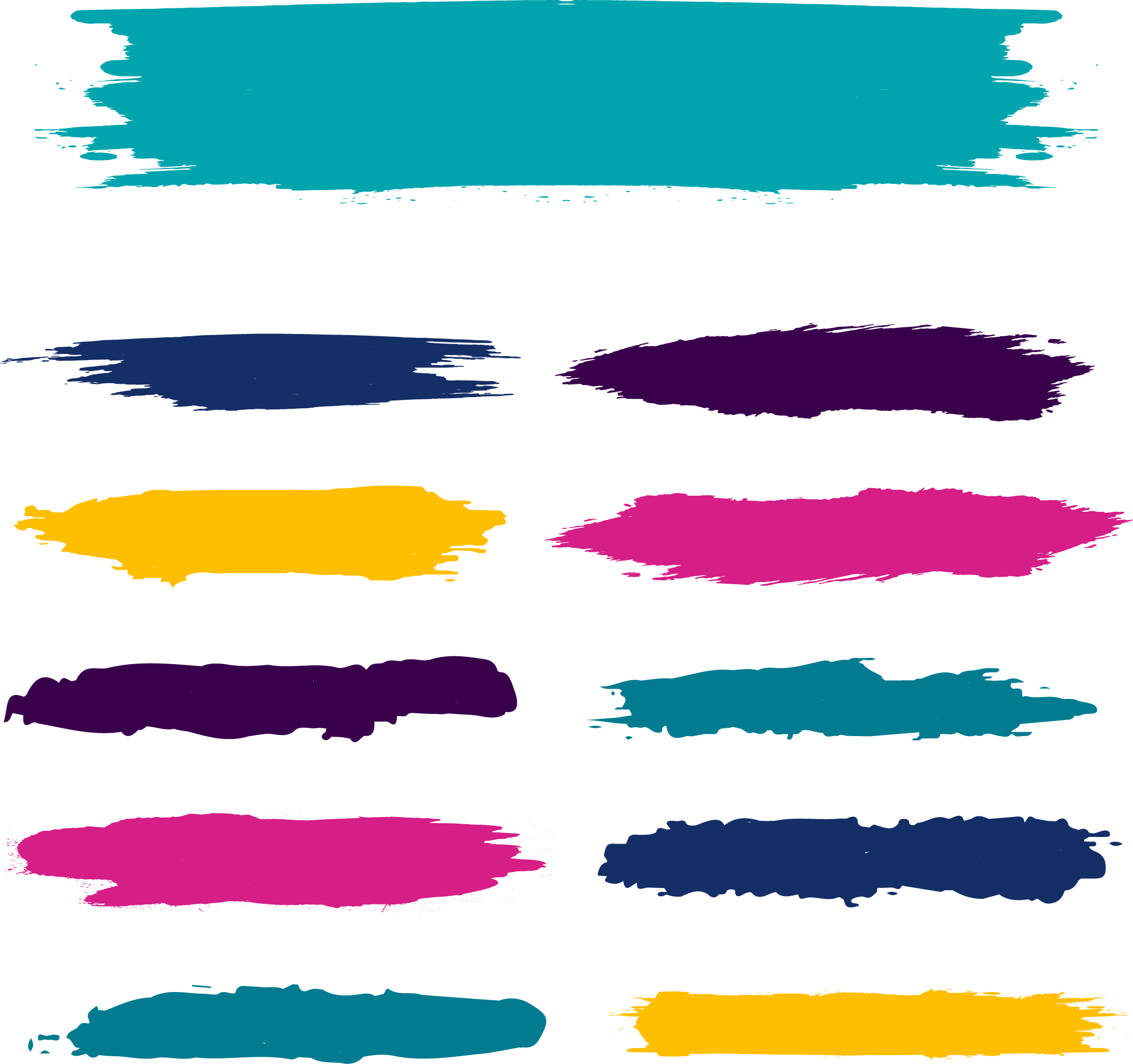 1.5 การวิจัยเพื่อพัฒนาการเรียนรู้


เอกสารหลักฐานร่องรอย 
1) รายงานวิจัยในชั้นเรียน
2) เอกสารวิเคราะห์ผู้เรียนเป็นรายบุคคล
3) เอกสารการสอนเสริม
4) เอกสารการศึกษาเป็นรายกรณี (Case Study)
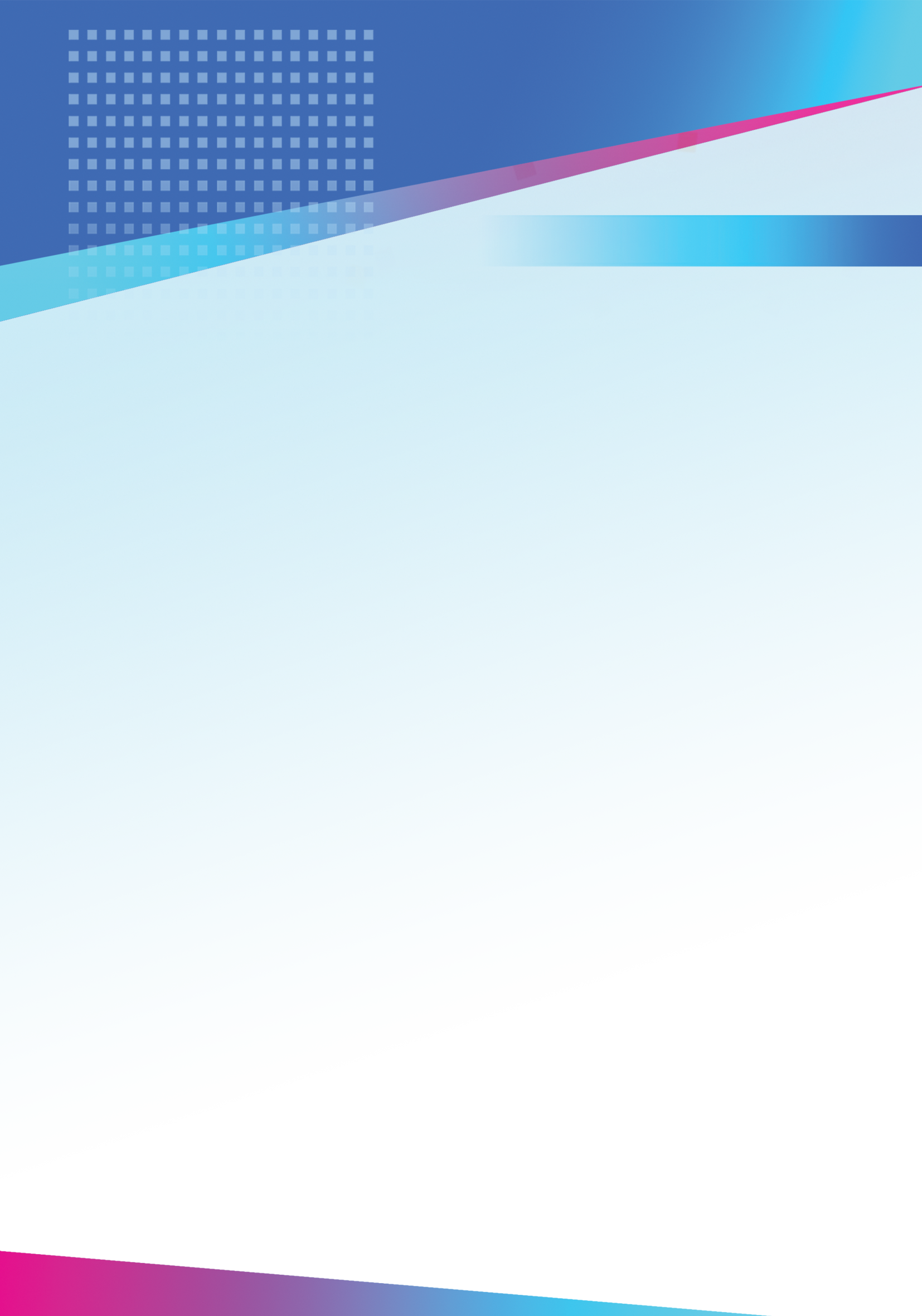 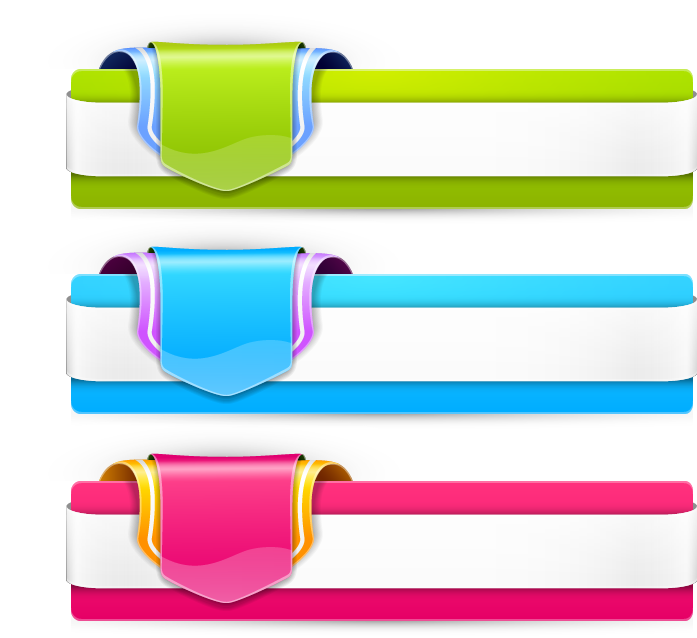 ด้านที่
2
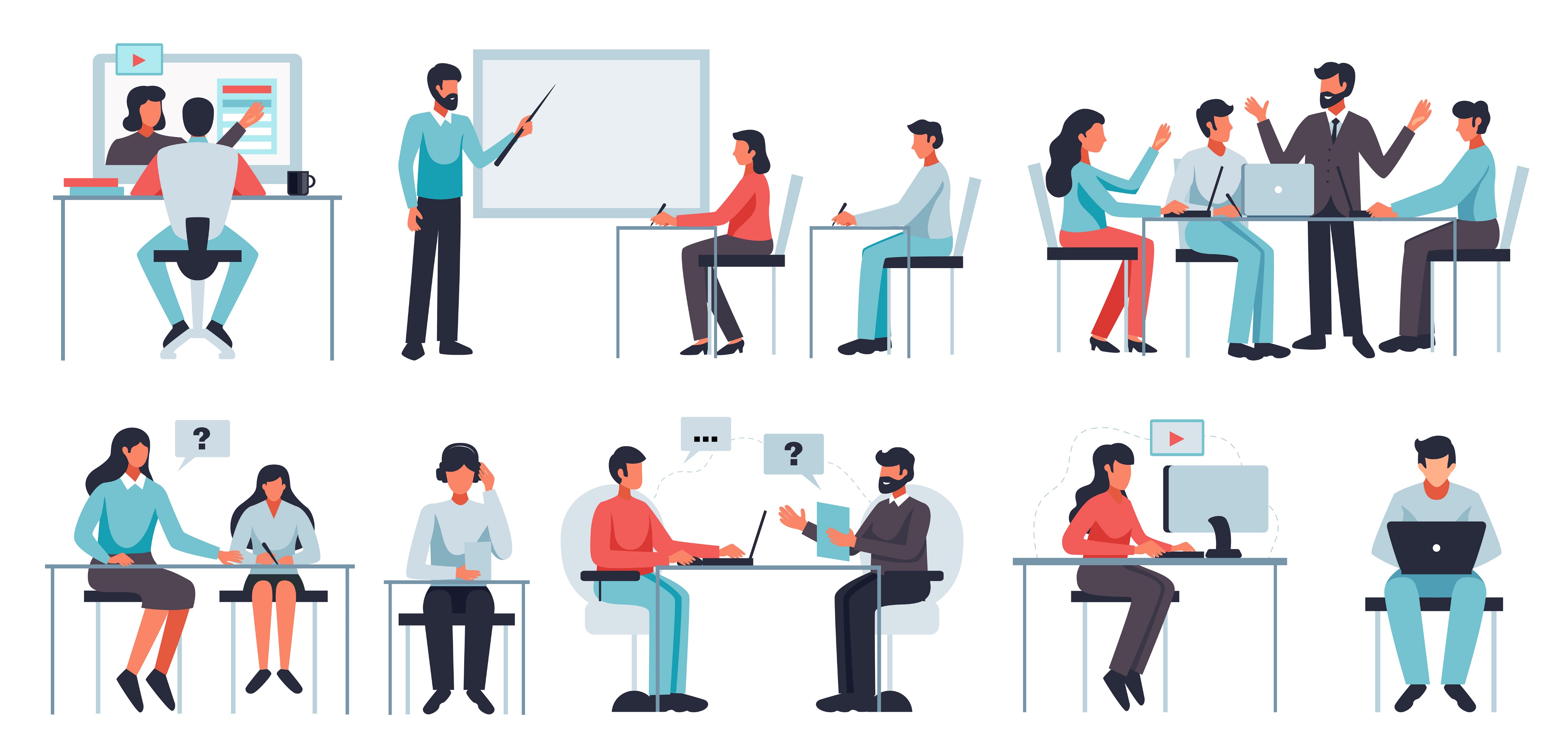 ด้านการบริหารจัดการชั้นเรียน
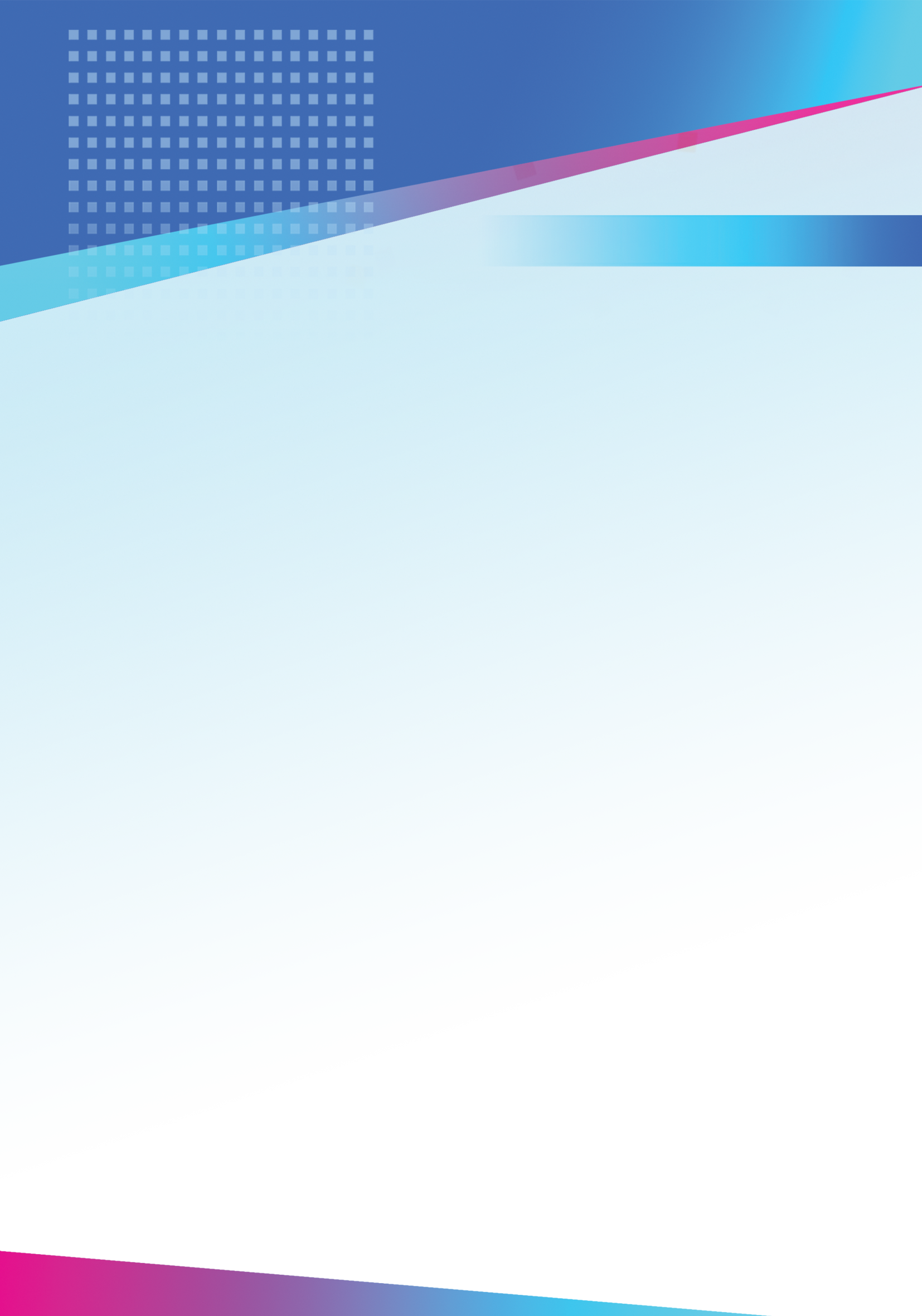 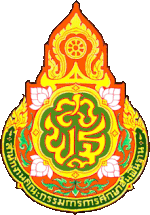 ด้านที่ 2
ด้านการบริหารจัดการชั้นเรียน
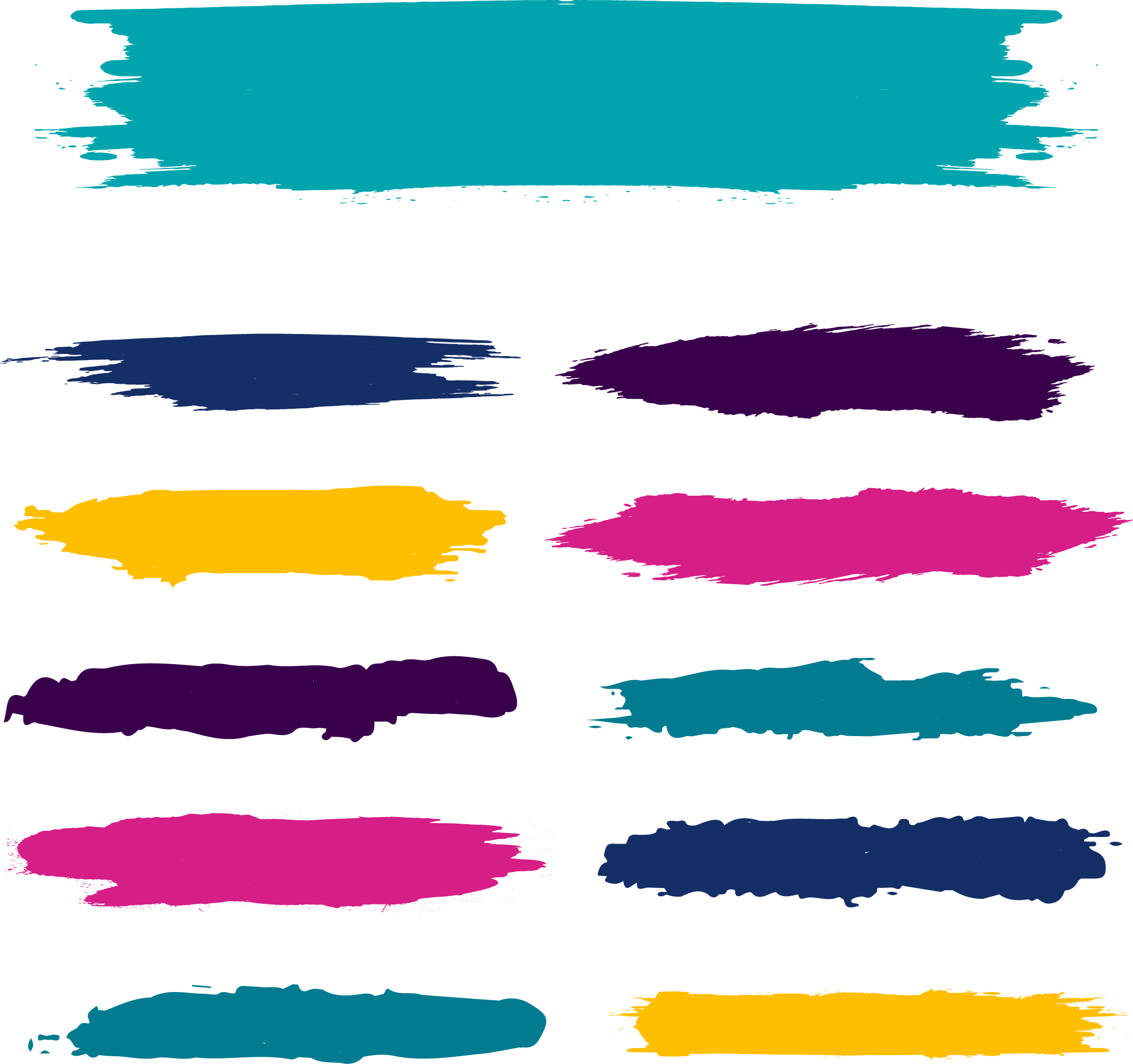 2.1 การบริหารจัดการชั้นเรียน


เอกสารหลักฐานร่องรอย 
1. ภาพการจัดสภาพห้องเรียน 
2. บันทึกโฮมรูม 
3. แฟ้ม ปพ.
4. โครงสร้างห้องเรียนสีขาว
5. รายงานห้องเรียนสีขาว
6. รายงานการประชุมผู้ปกครอง 
7. รายงานการเยี่ยมบ้าน 
8. เกียรติบัตรของนักเรียนในการแข่งขันกิจกรรมต่าง ๆ ที่เกิด    จากการส่งเสริมและเสริมแรง
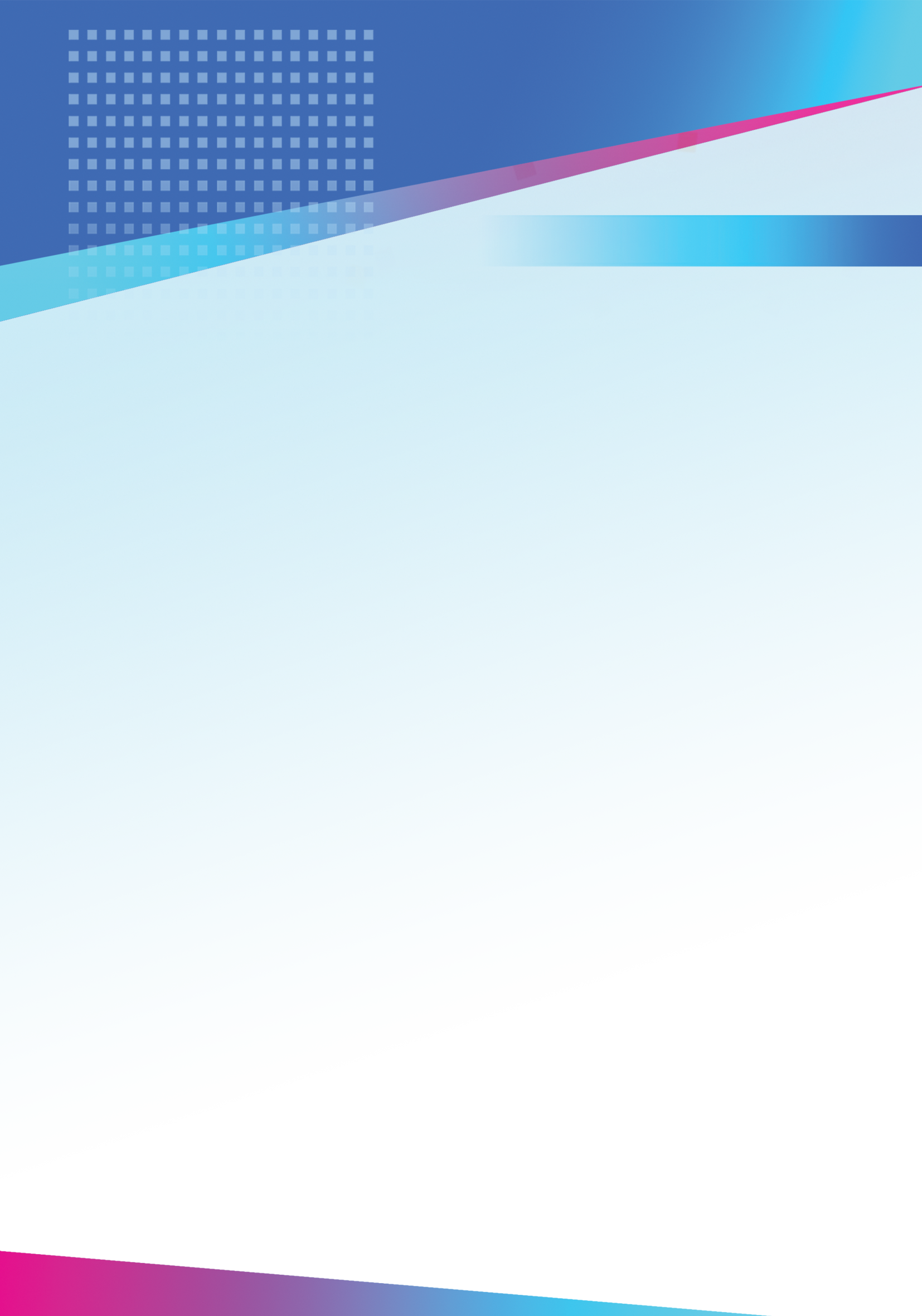 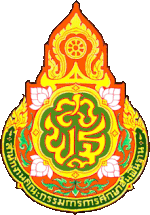 ด้านที่ 2
ด้านการบริหารจัดการชั้นเรียน
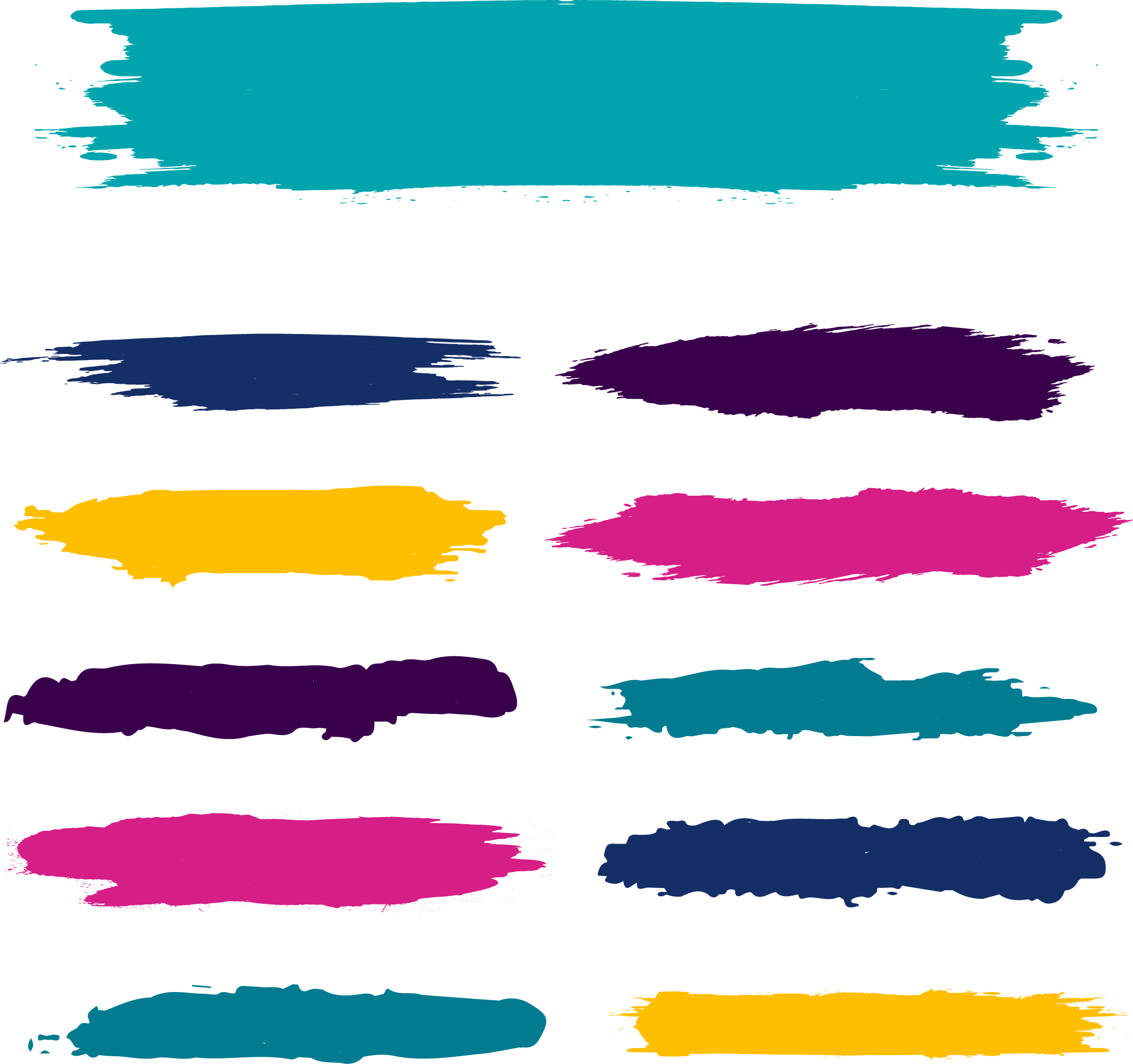 2.2 การจัดระบบดูแลช่วยเหลือนักเรียน


เอกสารหลักฐานร่องรอย 
1) เอกสารการคัดกรองผู้เรียน SDQ 
2) เอกสารทุนการศึกษา
3) โครงสร้างห้องเรียนสีขาว
๔) รายงานห้องเรียนสีขาว
๕) รายงานการประชุมผู้ปกครอง 
๖) รายงานการเยี่ยมบ้าน 
๗) บันทึกการคัดกรองนักเรียนเป็นรายบุคคล
๘) ภาพถ่ายนักเรียน
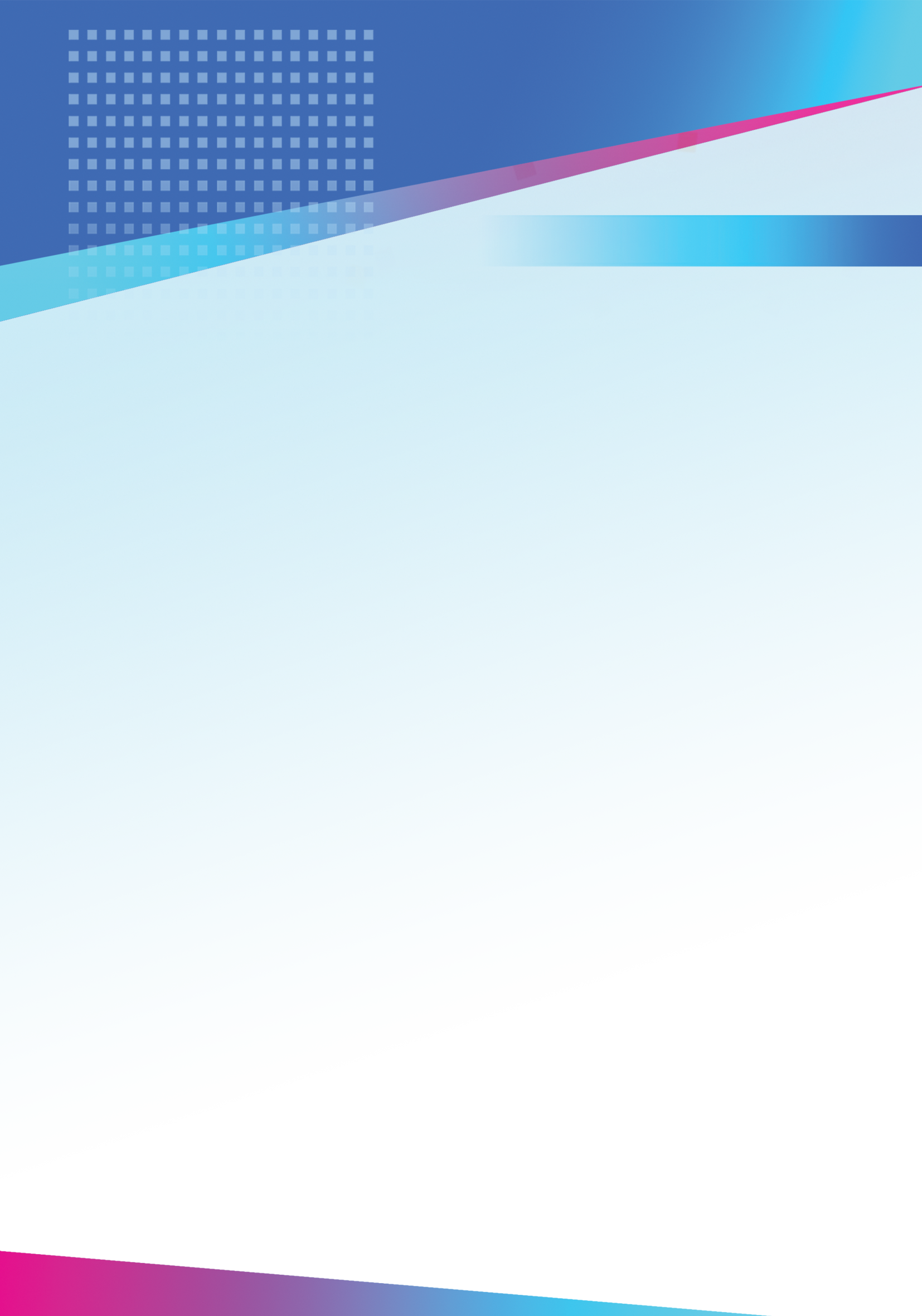 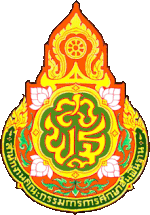 ด้านที่ 2
ด้านการบริหารจัดการชั้นเรียน
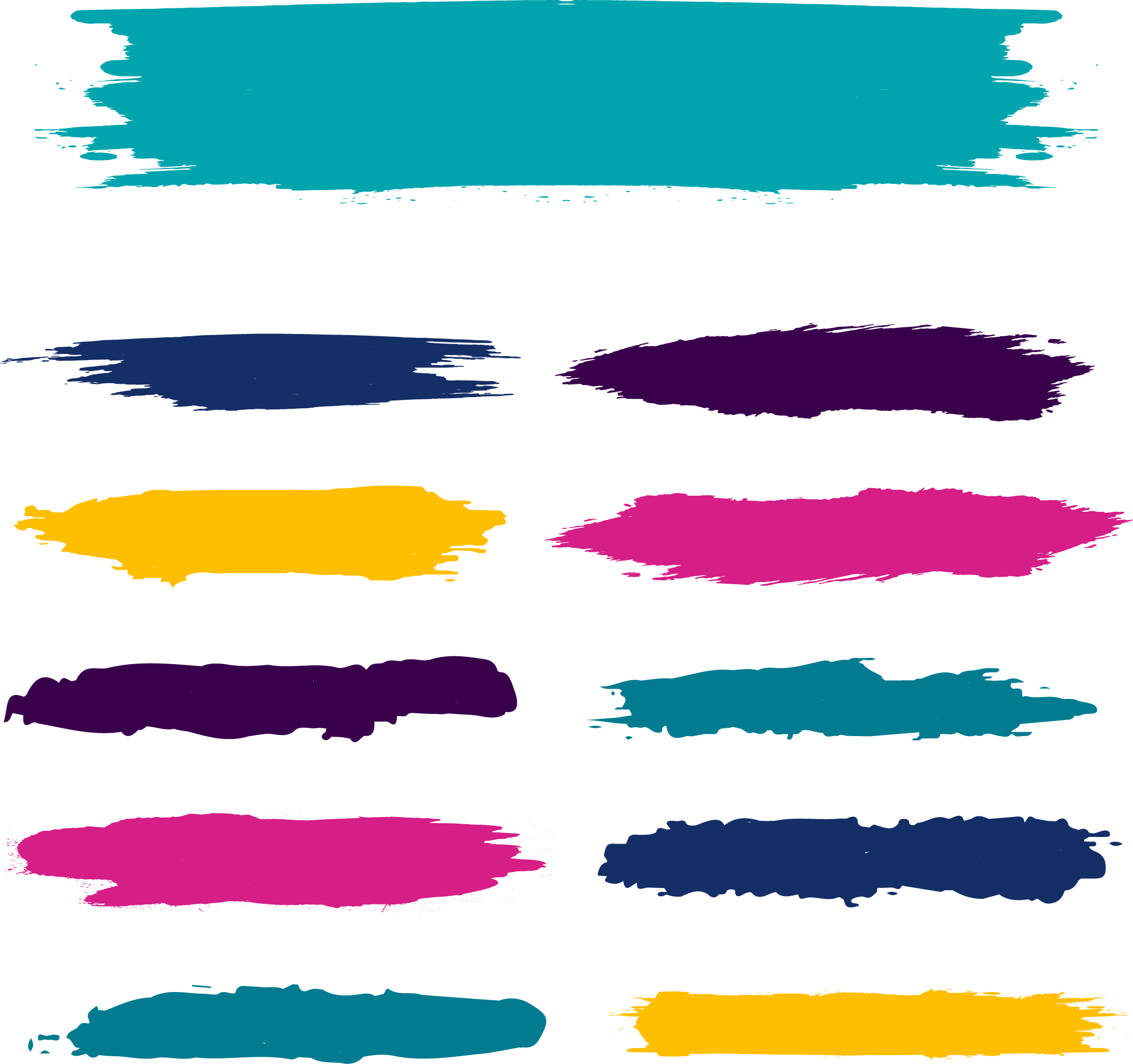 2.3 การจัดทําข้อมูลสารสนเทศและเอกสารประจําชั้นเรียนหรือประจําวิชา


เอกสารหลักฐานร่องรอย 
1) สารสนเทศชั้นเรียน
๒) เอกสารชั้นเรียนต่างๆ
๓) เอกสารประจำวิชา
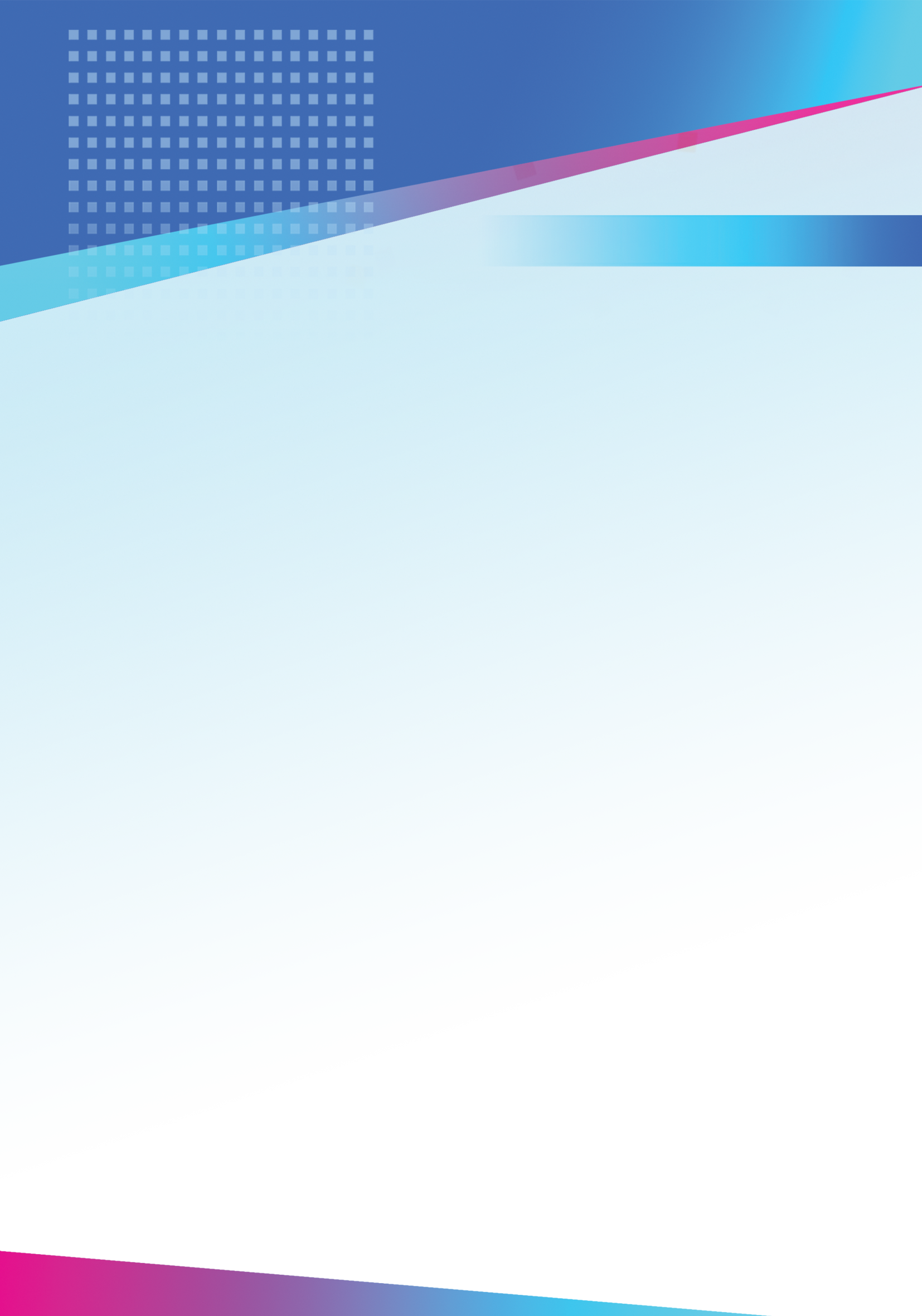 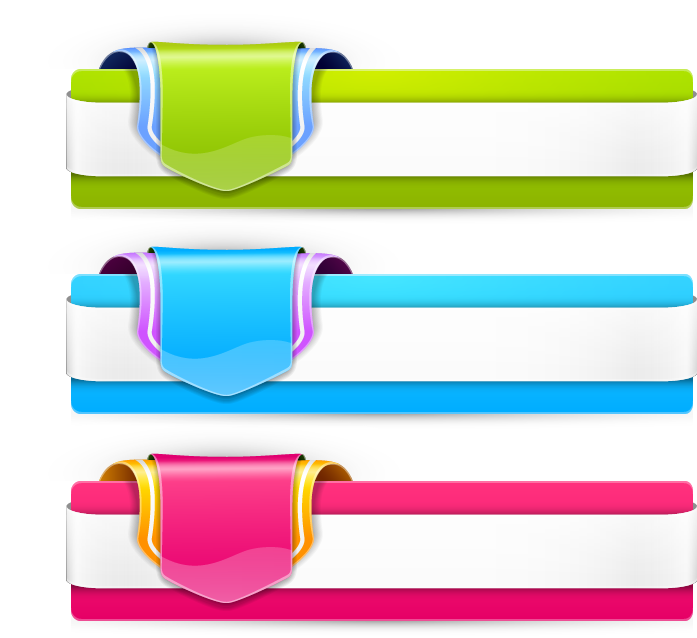 ด้านที่
3
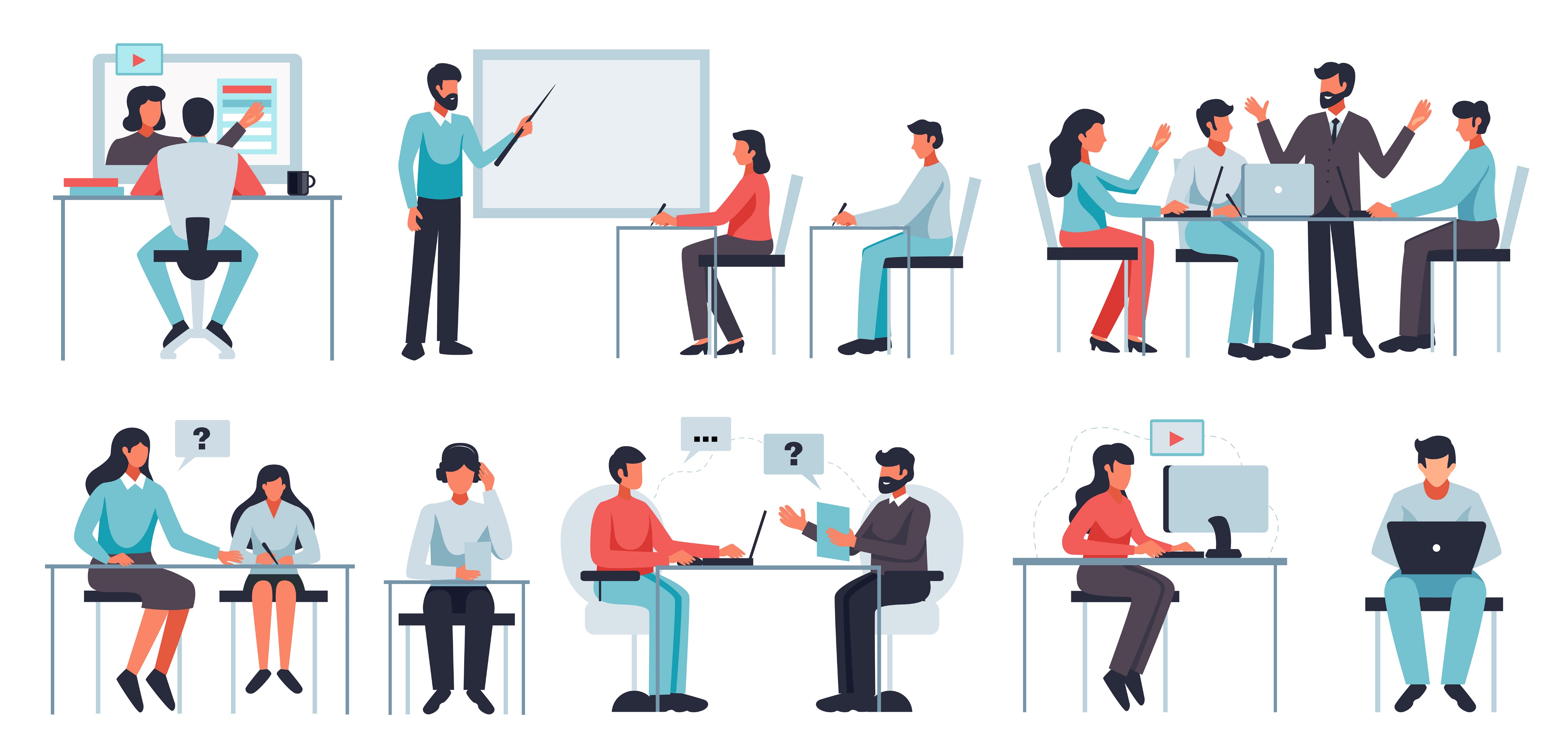 ด้านการพัฒนาตนเอง
และพัฒนาวิชาชีพ
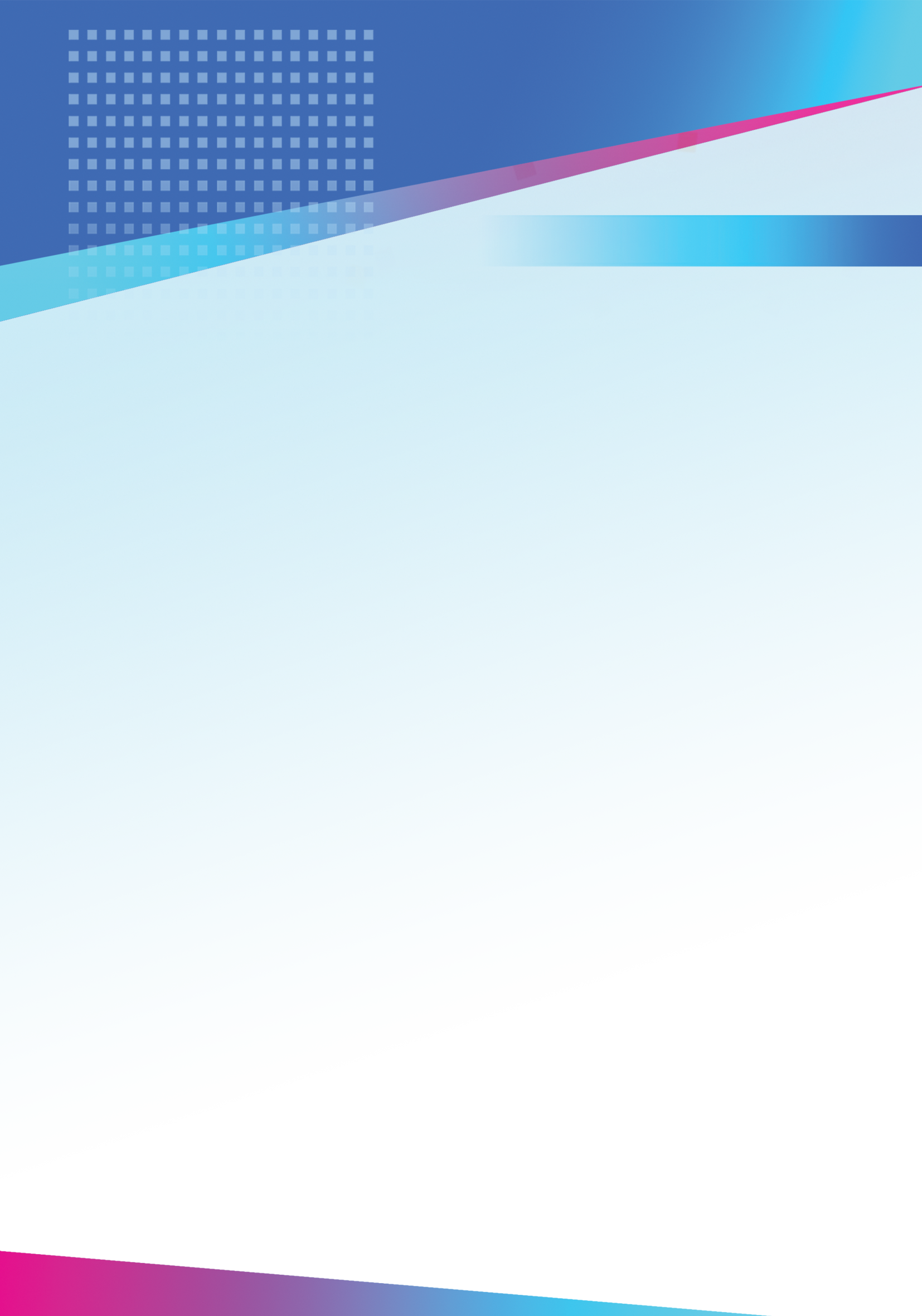 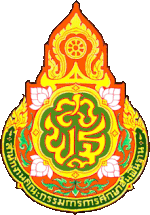 ด้านที่ 3
ด้านการพัฒนาตนเอง
และพัฒนาวิชาชีพ
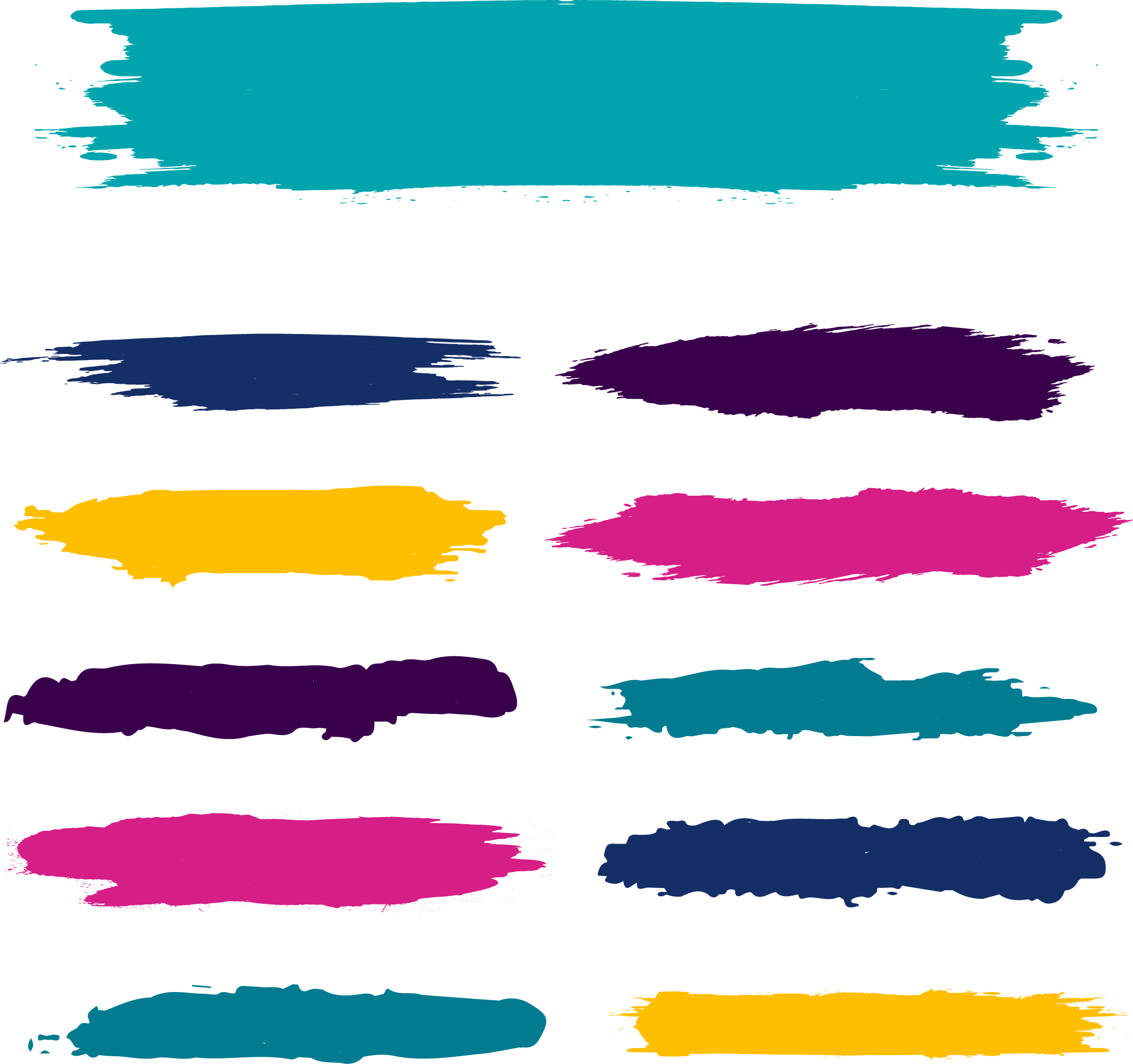 3.1 การพัฒนาตนเอง


เอกสารหลักฐานร่องรอย 
1) แผนพัฒนาตนเอง ID Plan
2) รายงานการอบรมคูปองครู
๓) เอกสารรวบรวมเกียรติบัตร
๔) เอกสารบันทึกการศึกษาเอกสารวิชาการ
๕) เอกสารบันทึกการค้นคว้า
๖) เอกสารการทบทวนหลังปฏิบัติงาน (After Action Review: AAR)
๗) เอกสารชุมชนแห่งการเรียนรู้ (Professional Learning
     Community : PLC)
๘) เอกสารการเผยแพร่ผลงาน และหนังสือขอบคุณต่างๆ
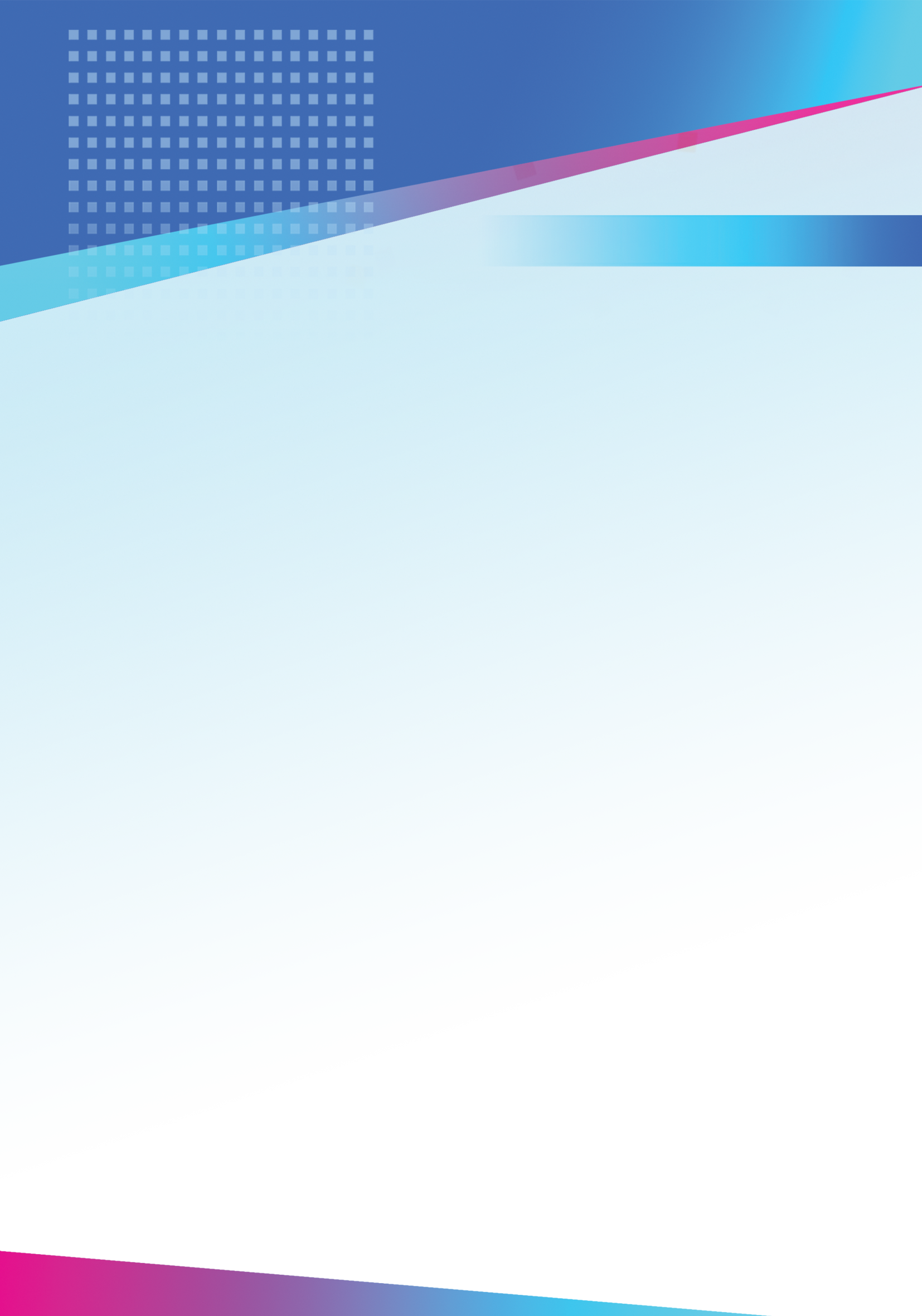 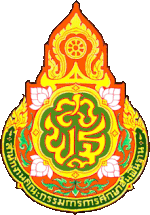 ด้านที่ 3
ด้านการพัฒนาตนเอง
และพัฒนาวิชาชีพ
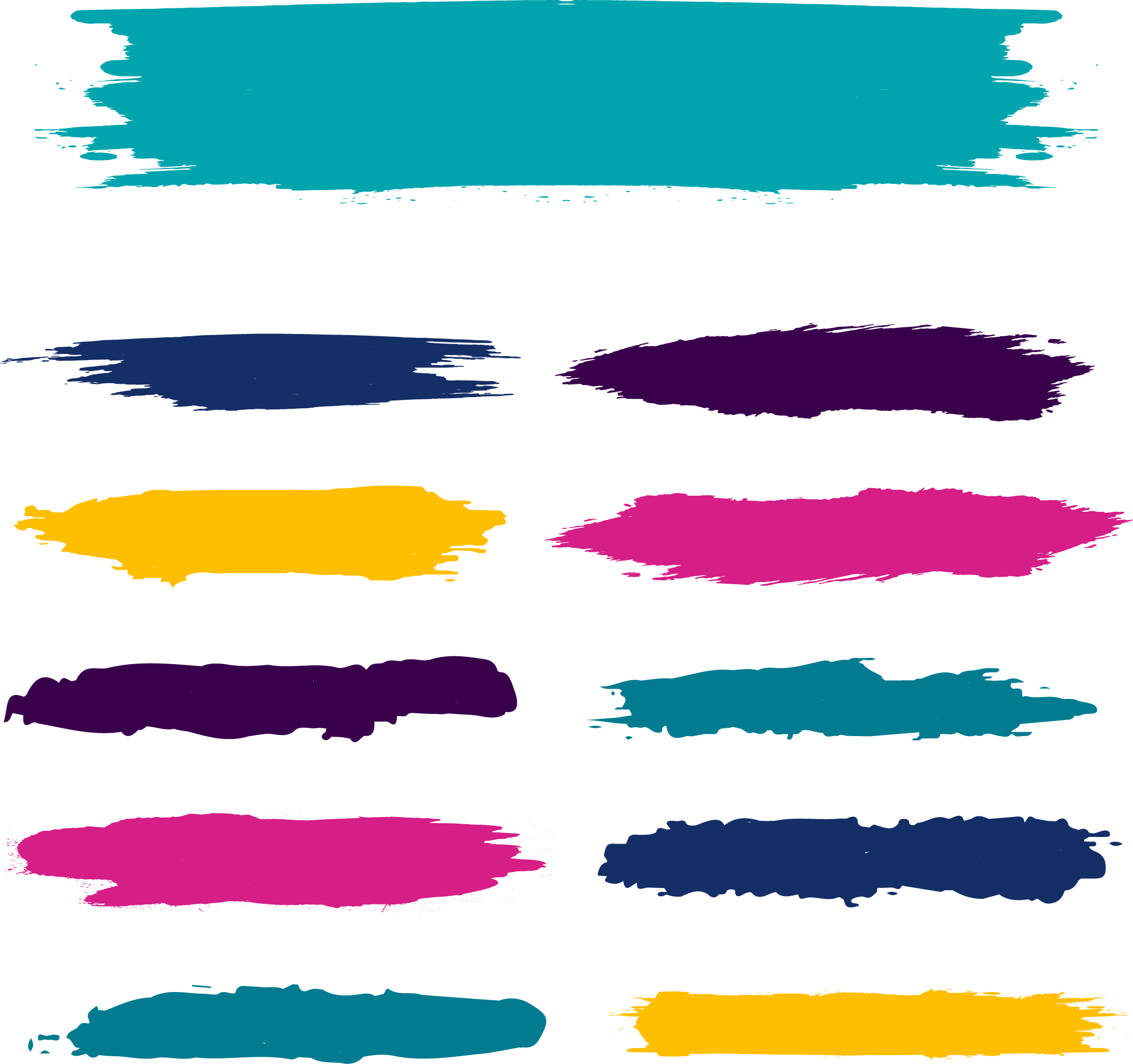 3.2 การพัฒนาวิชาชีพ


เอกสารหลักฐานร่องรอย 
1) บันทึก PLC 
2) คําสั่งแต่งตั้งคณะทํางาน PLC
3) ภาพถ่ายการทํากิจกรรมPLC
4) นวัตกรรมที่เกิดจาก PLC
5) ร่องรอยการสร้างเครือข่าย PLC